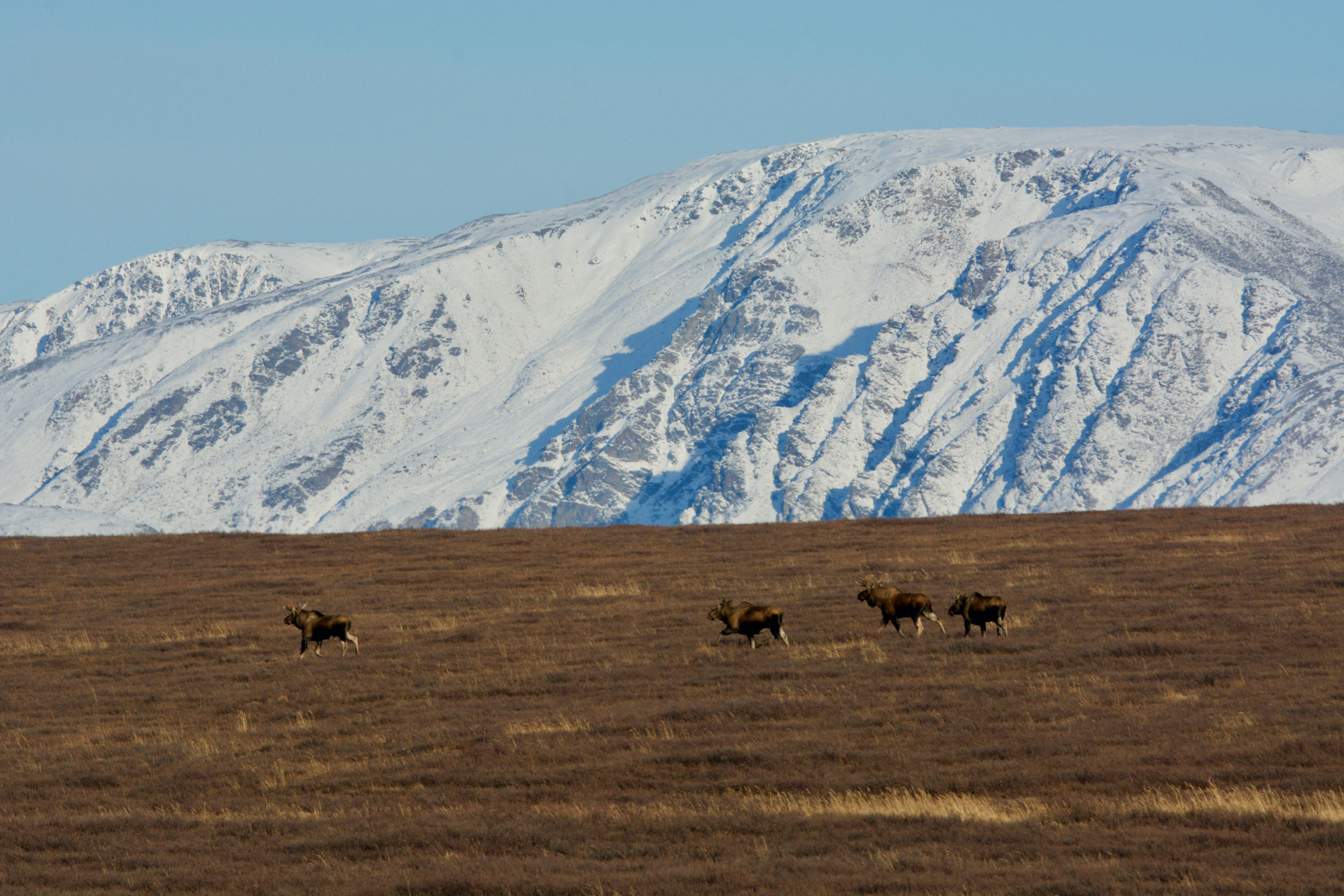 Environmental and Demographic drivers of a rapidly expanding moose population
V. Sebastian Zavoico, M.S.
PhD Student, University of Alaska, Fairbanks
Bristol Bay Campus Lunch and Learn
October 2023
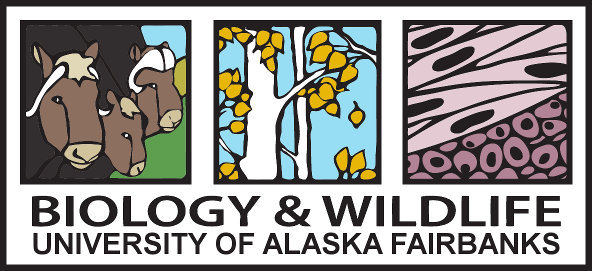 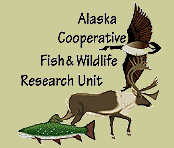 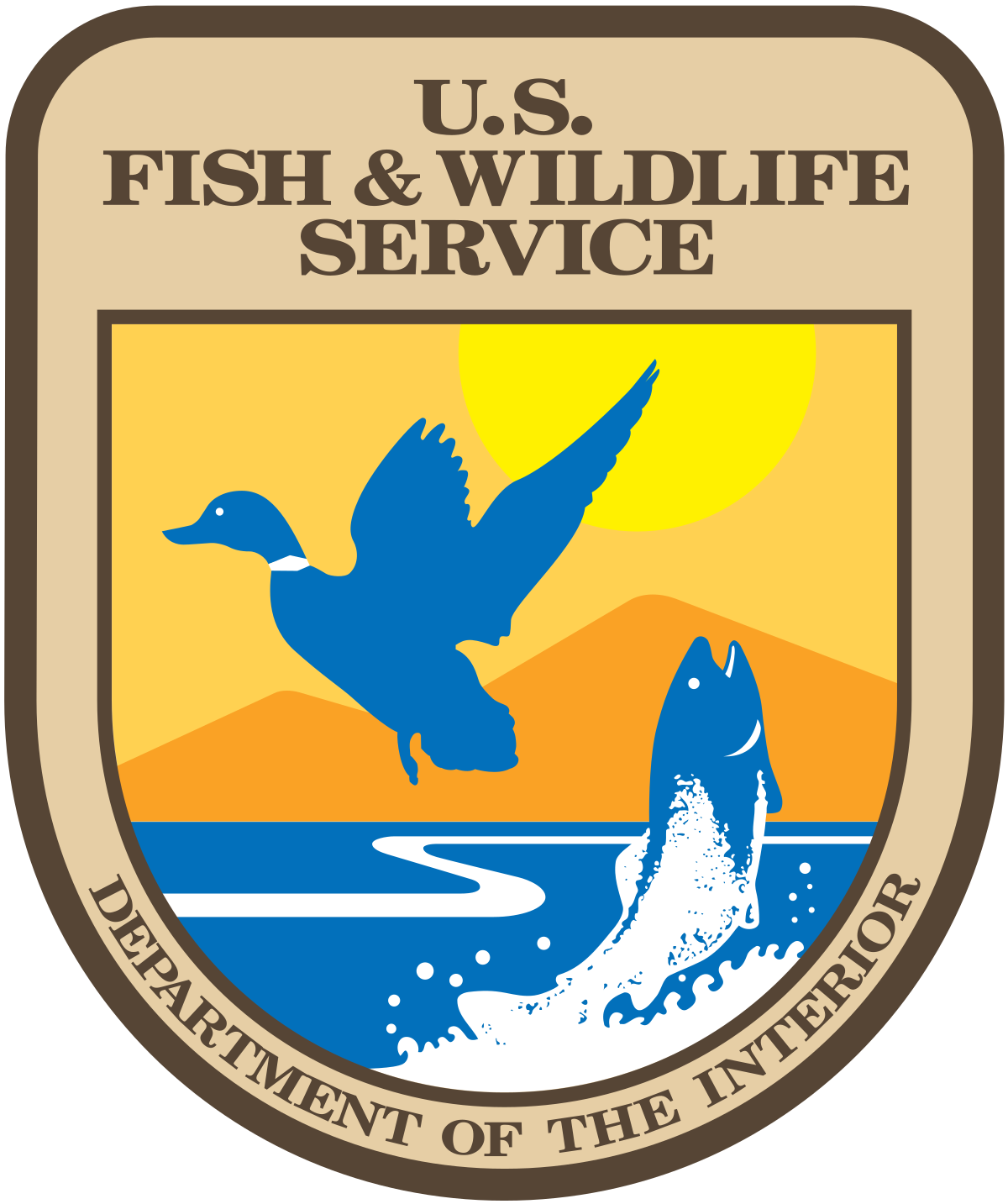 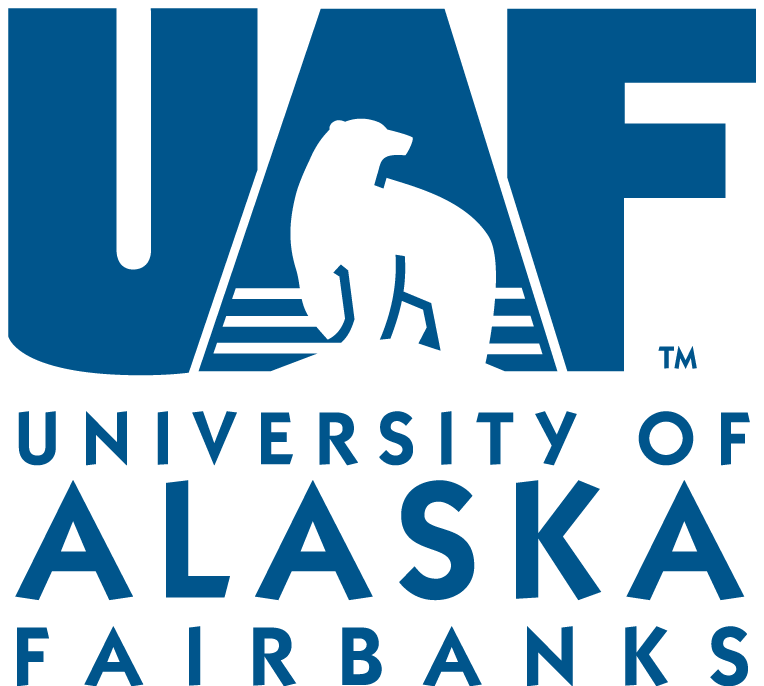 This work takes place on ceded and unceded lands of the Yup’ik people of southwest Alaska
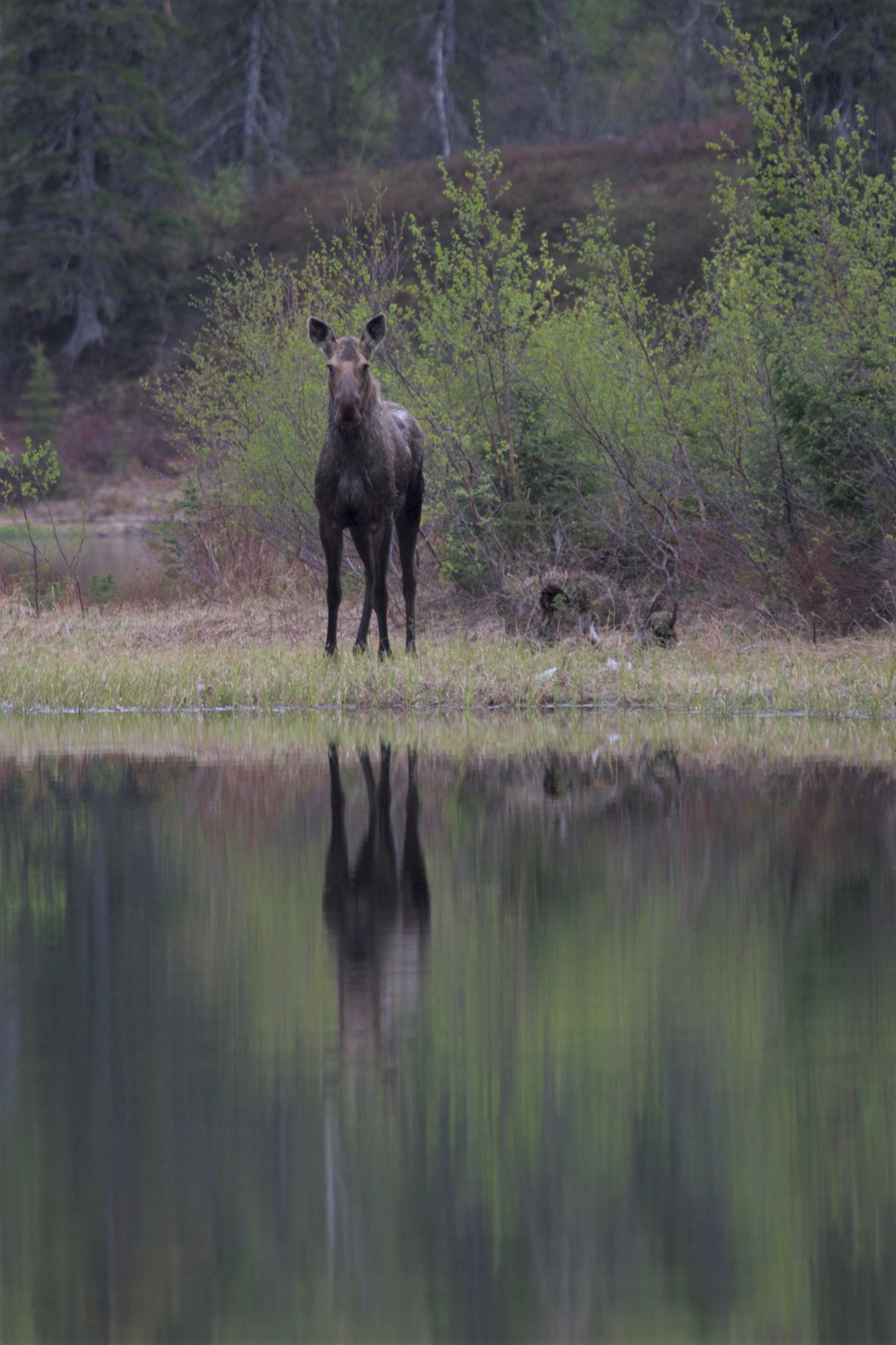 Outline
Introduction: population dynamics & moose in Togiak NWR

Methods

Results

Conclusions
[Speaker Notes: 1 model – 2 parts that are interrelated

PC is me unless I note otherwise]
Intro to Population Dynamics
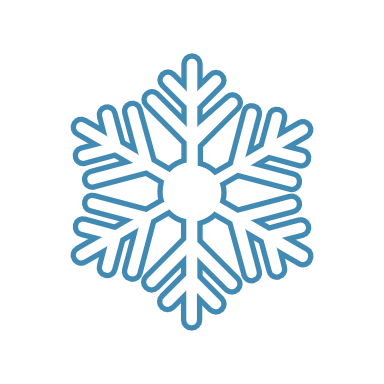 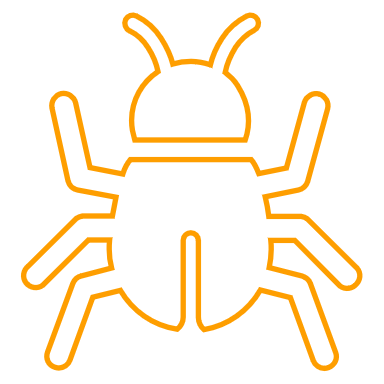 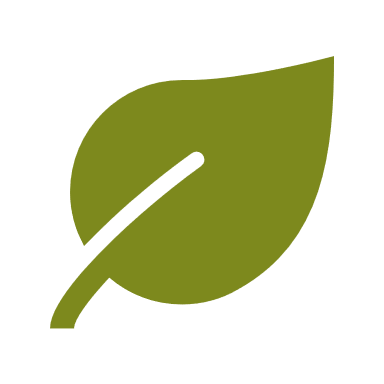 Nt
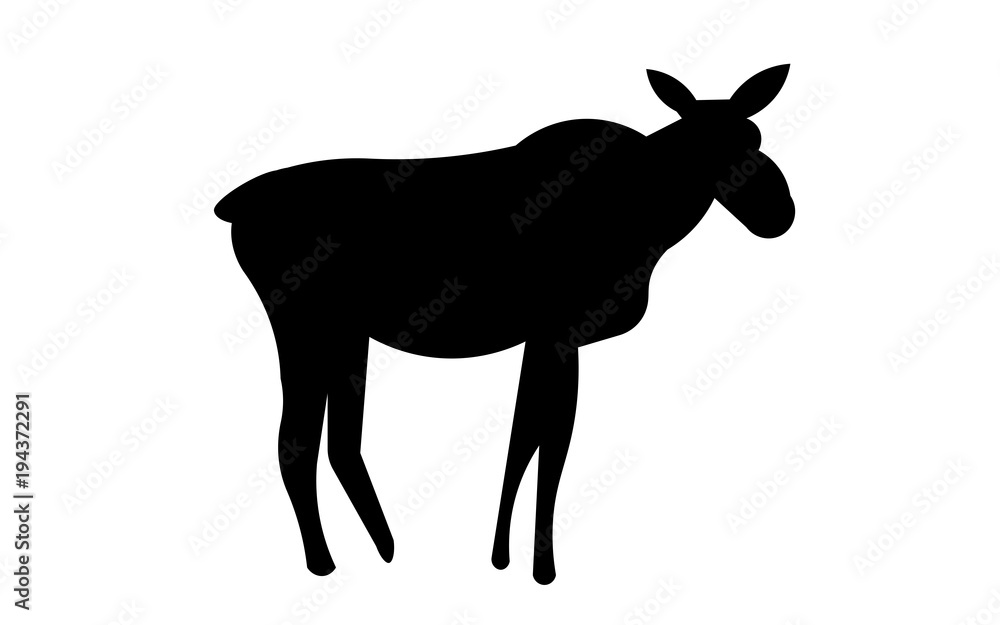 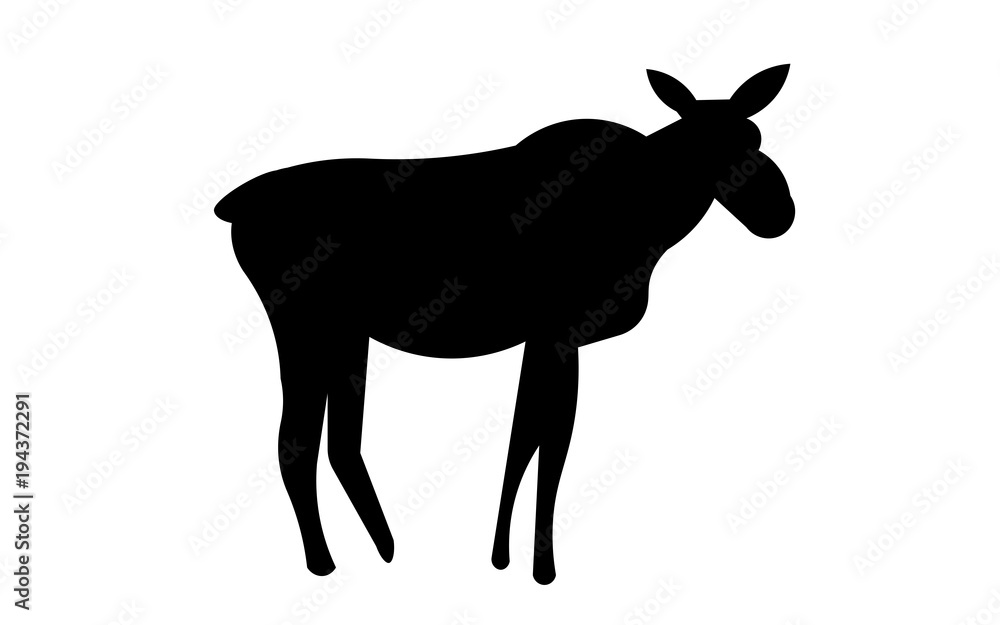 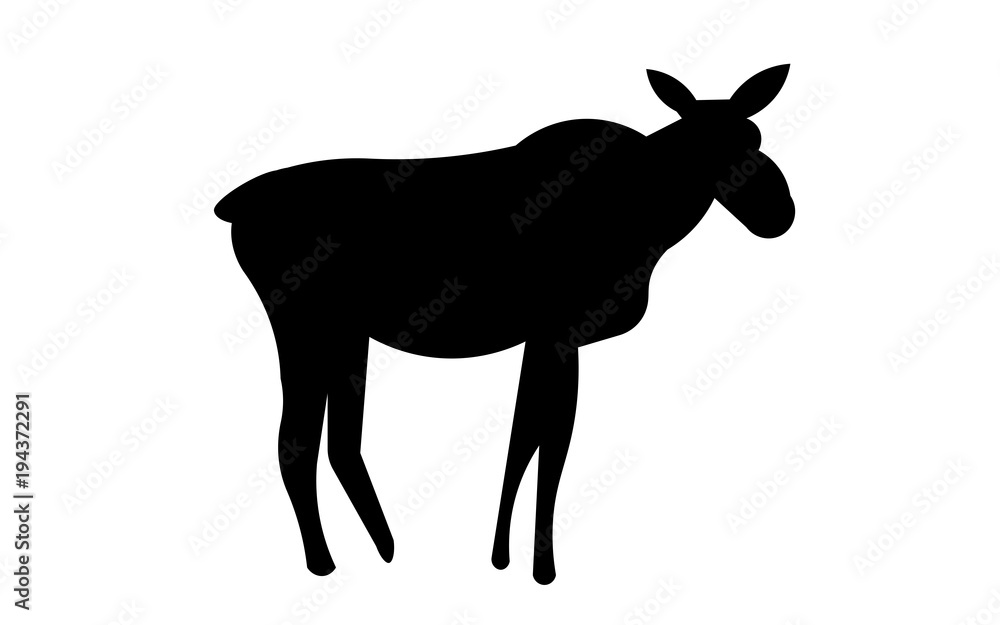 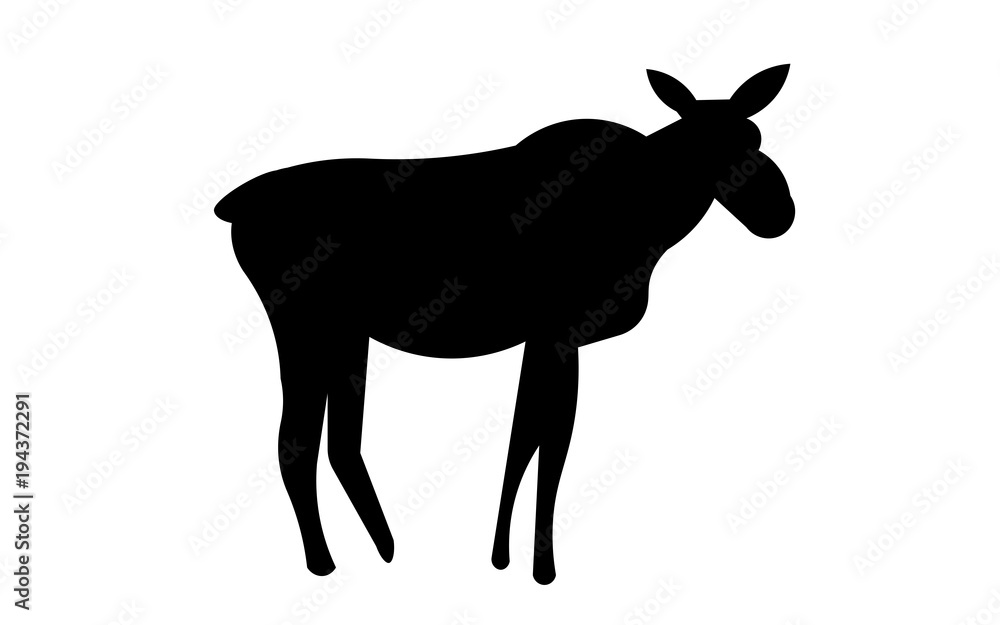 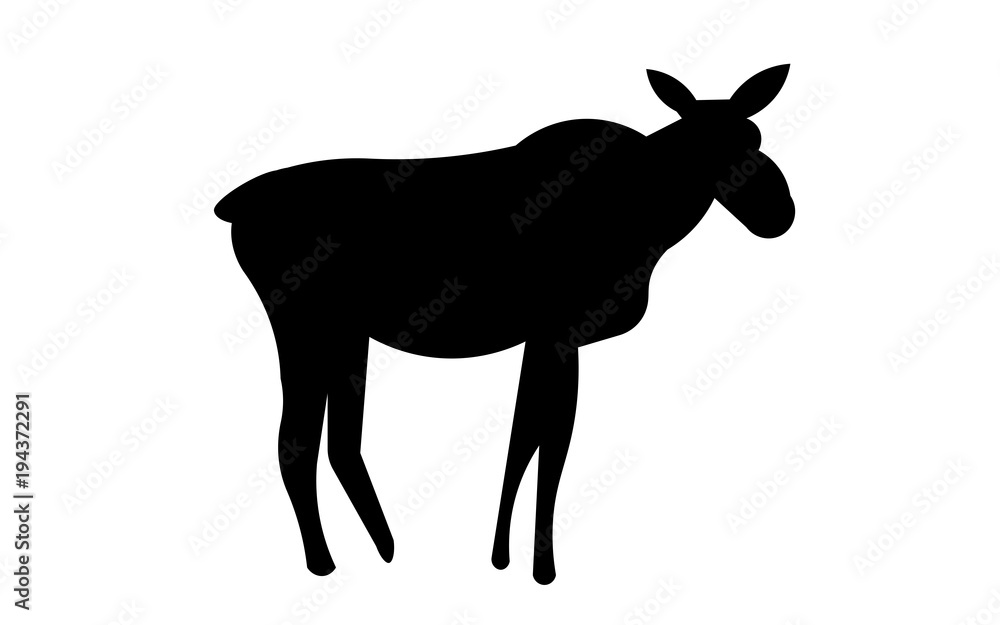 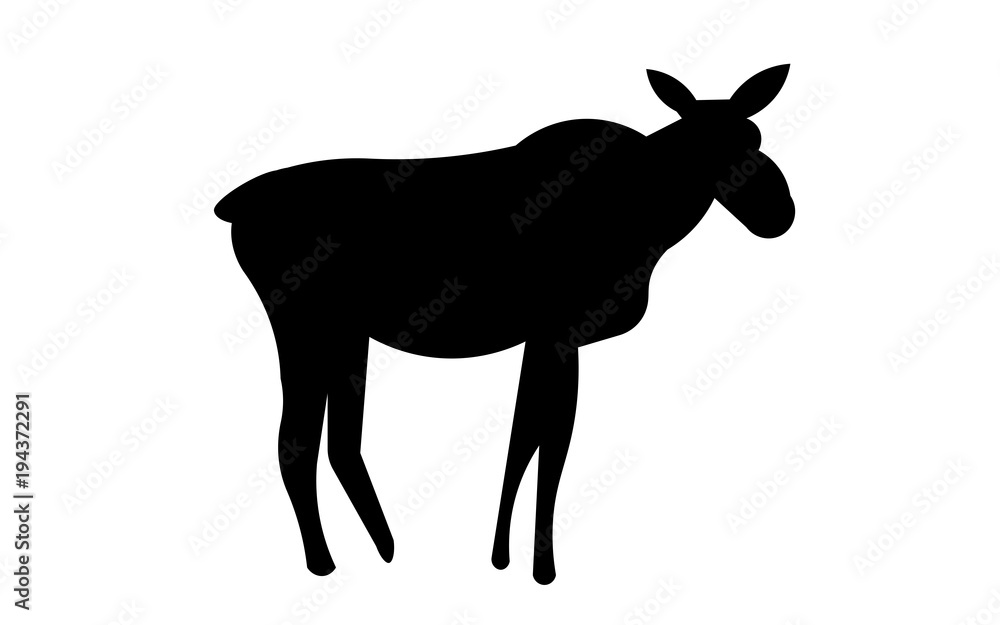 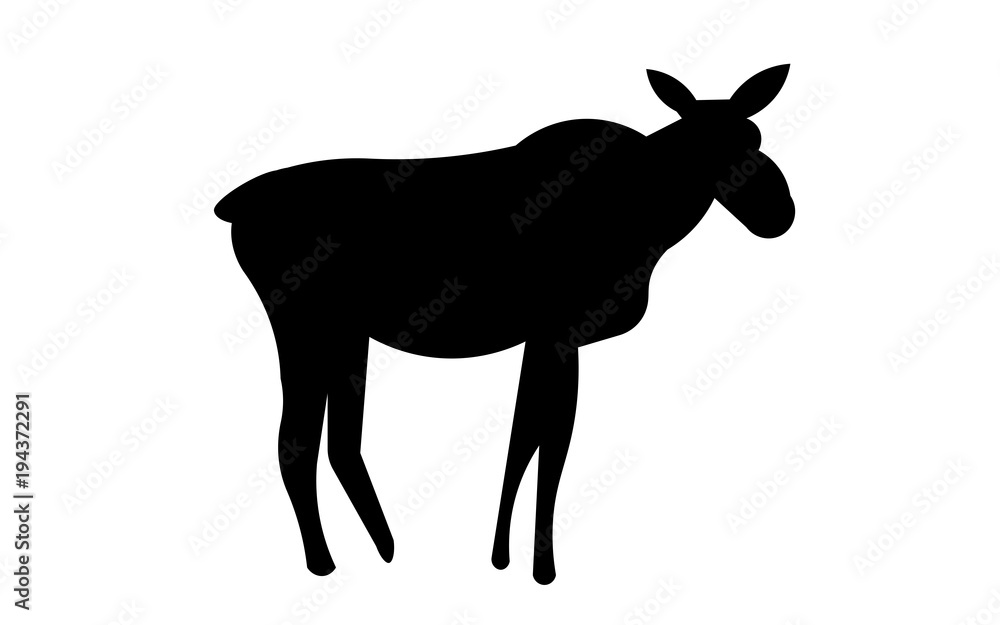 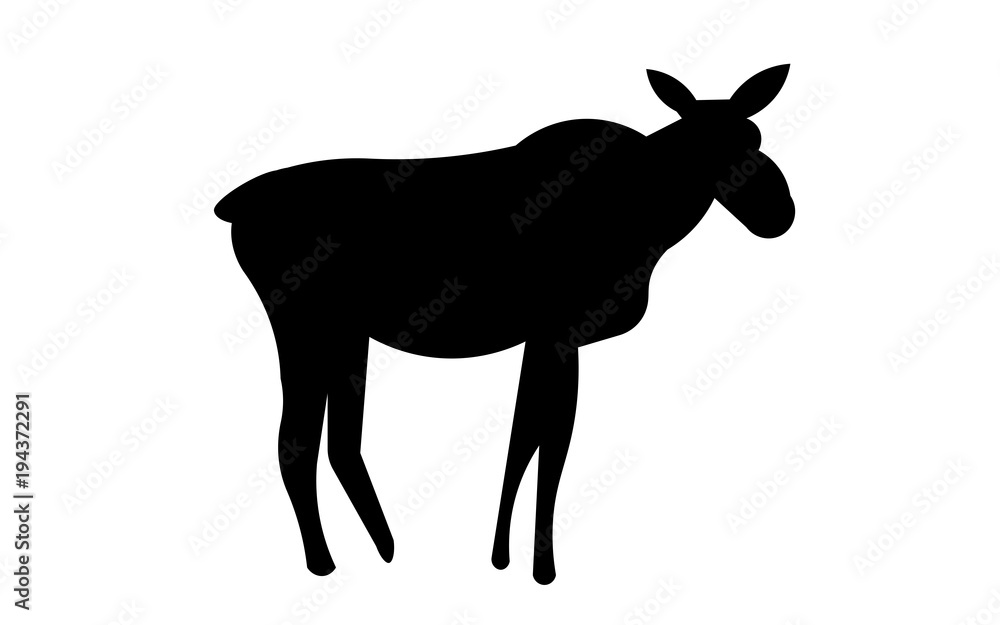 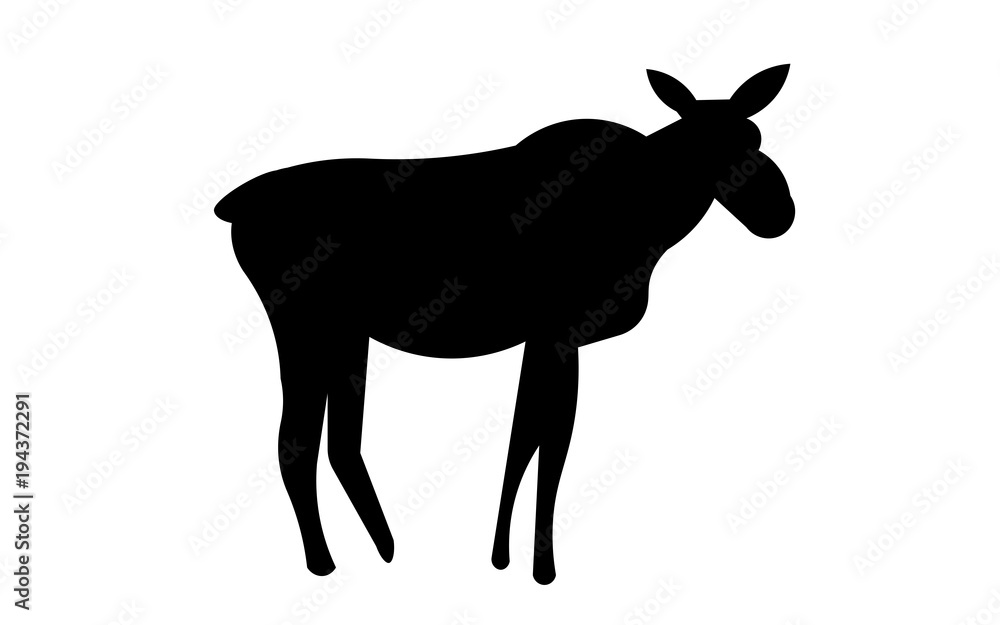 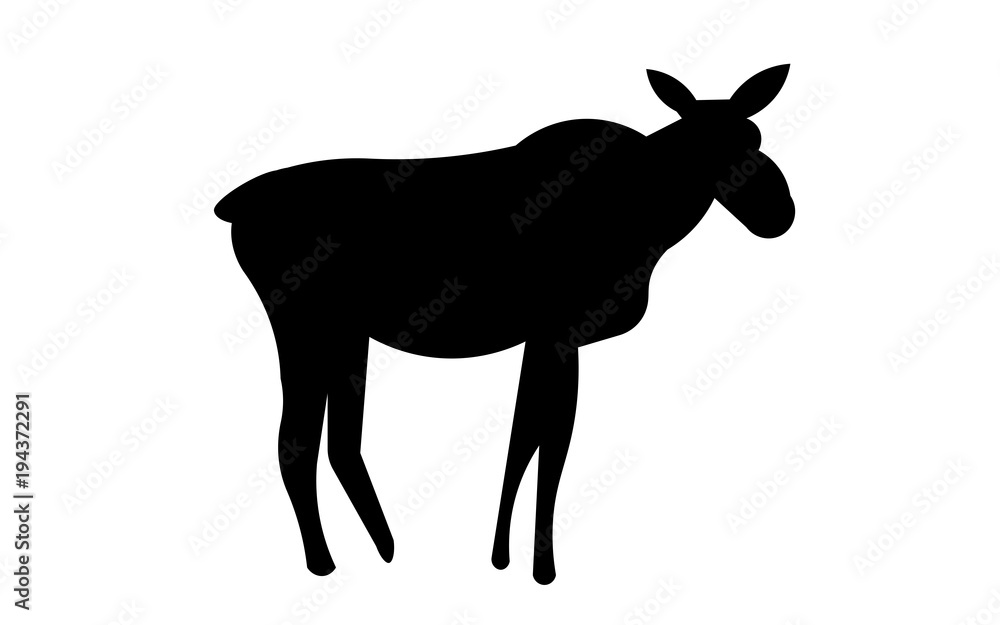 Nt = Births + Immigration – Deaths – Emigration
Intro to Population Dynamics
Fluctuations in the environment affect demographic rates, which affects λt
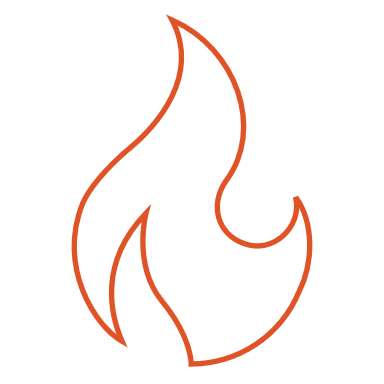 Birth

Immigration

Death

Emigration
λt
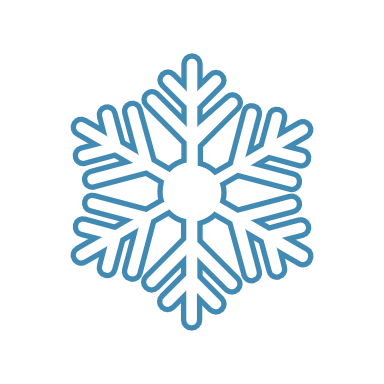 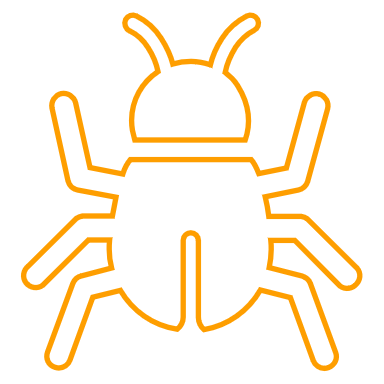 Understanding patterns of population dynamics can illuminate mechanisms behind population trajectories
Identifying which rates impact λt the most can increase conservation efficiency
Can also illuminate the mechanisms behind population expansion
[Speaker Notes: Not only important which demographic rates change lambda, but also how the environment affects the demographic rates, that then affects lambda.

Highlight which environmental factors affect which demographic rates, and the strength of each factor (as denoted by thickness of the arrow). And then how much changes in each demographic rate actually changes lambda. Where the arrows go, and how thick the arrows are, depend on the life history and demography of the population]
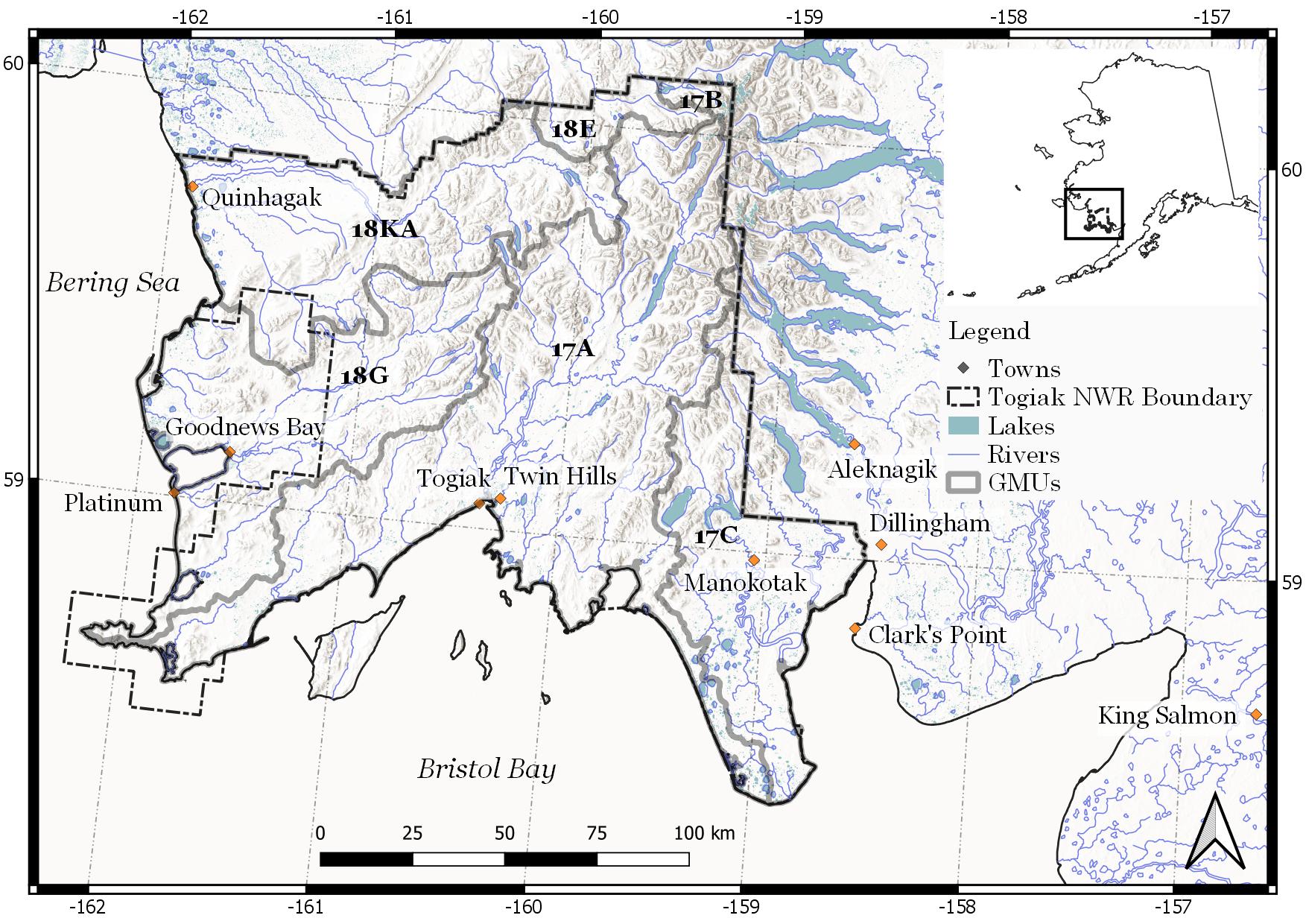 Orientation
[Speaker Notes: Establish that I mostly studied the moose in what is now the Refuge boundary, which entails most of the Togiak River, Goodnews River, and Kanektok River drainages, among other smaller rivers.]
History of moose in Togiak NWR
Togiak has long been caribou country, with relatively few moose
Ivan Petroff, 1884:
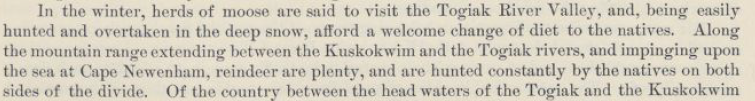 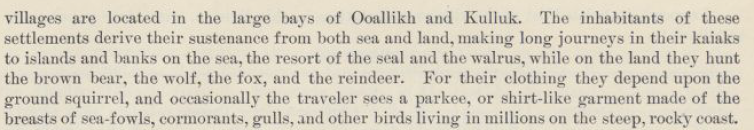 No mention of moose!
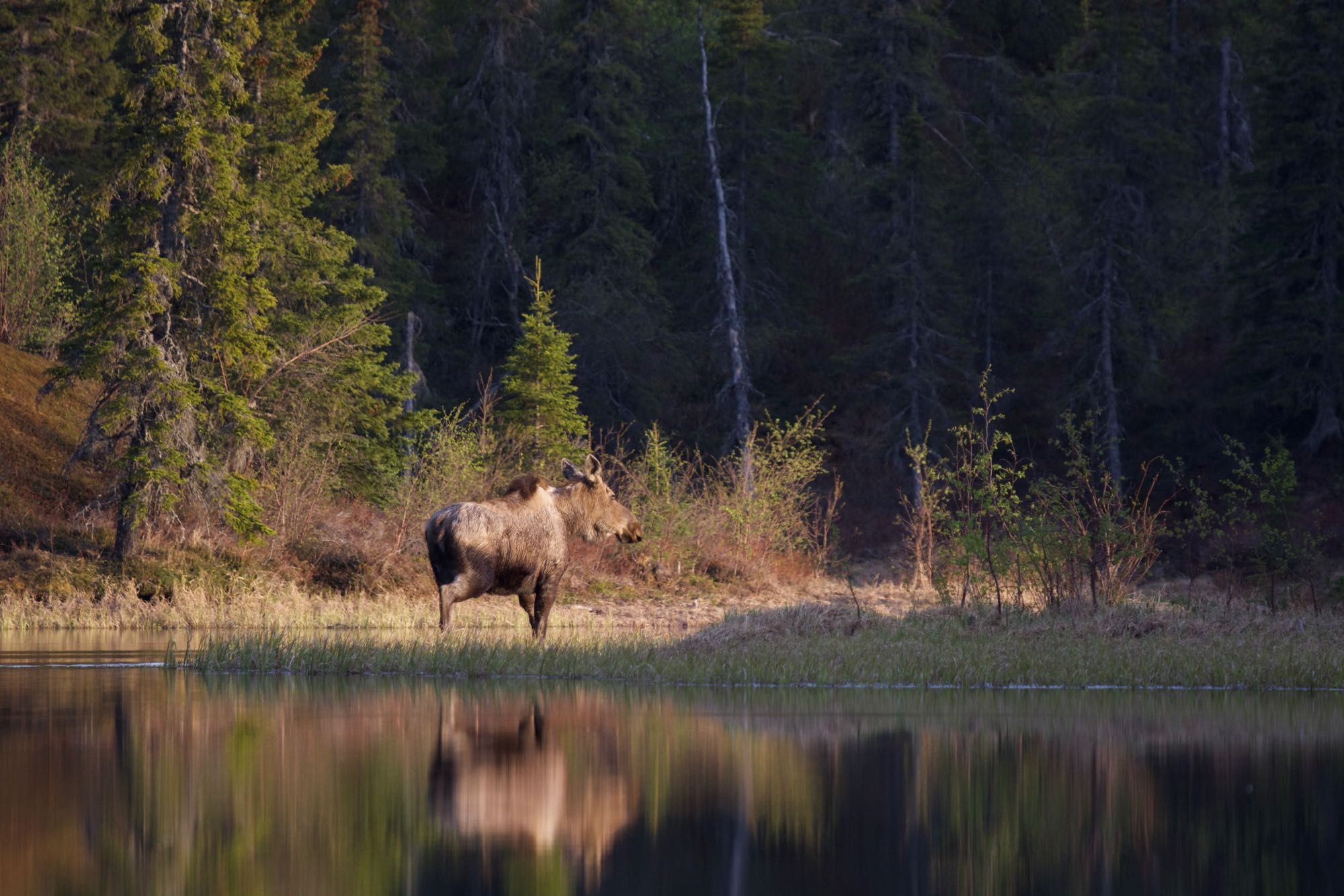 History cont’d
Kowta, 1964:

Jemison, 1994:
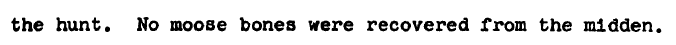 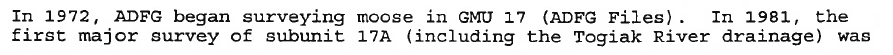 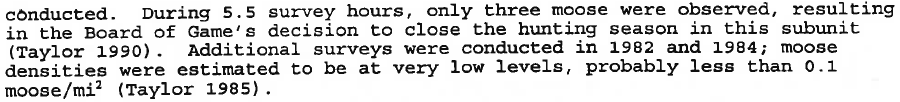 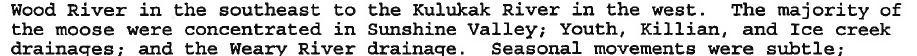 Long-term monitoring in TNWR: 1989-present
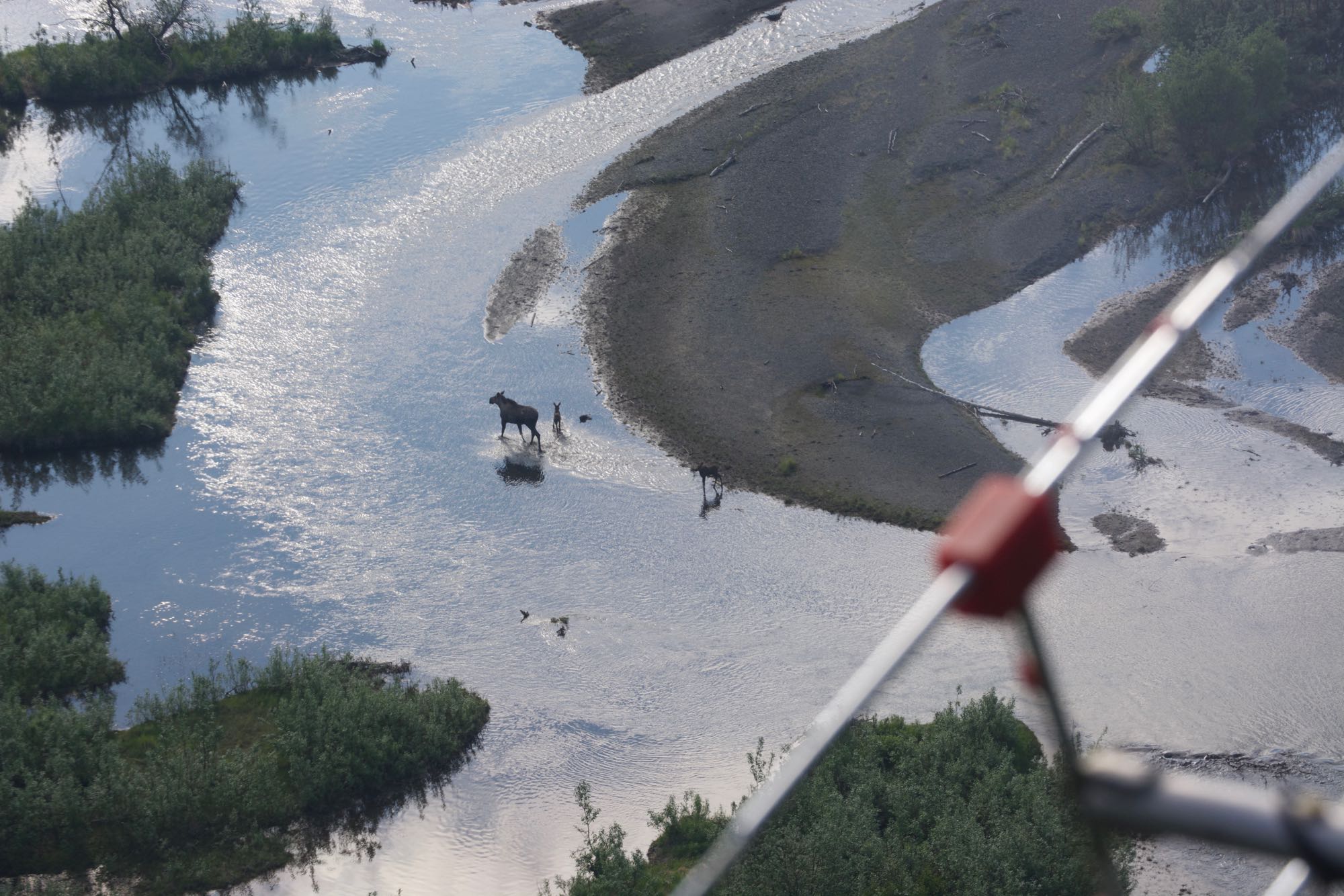 Telemetry




Census
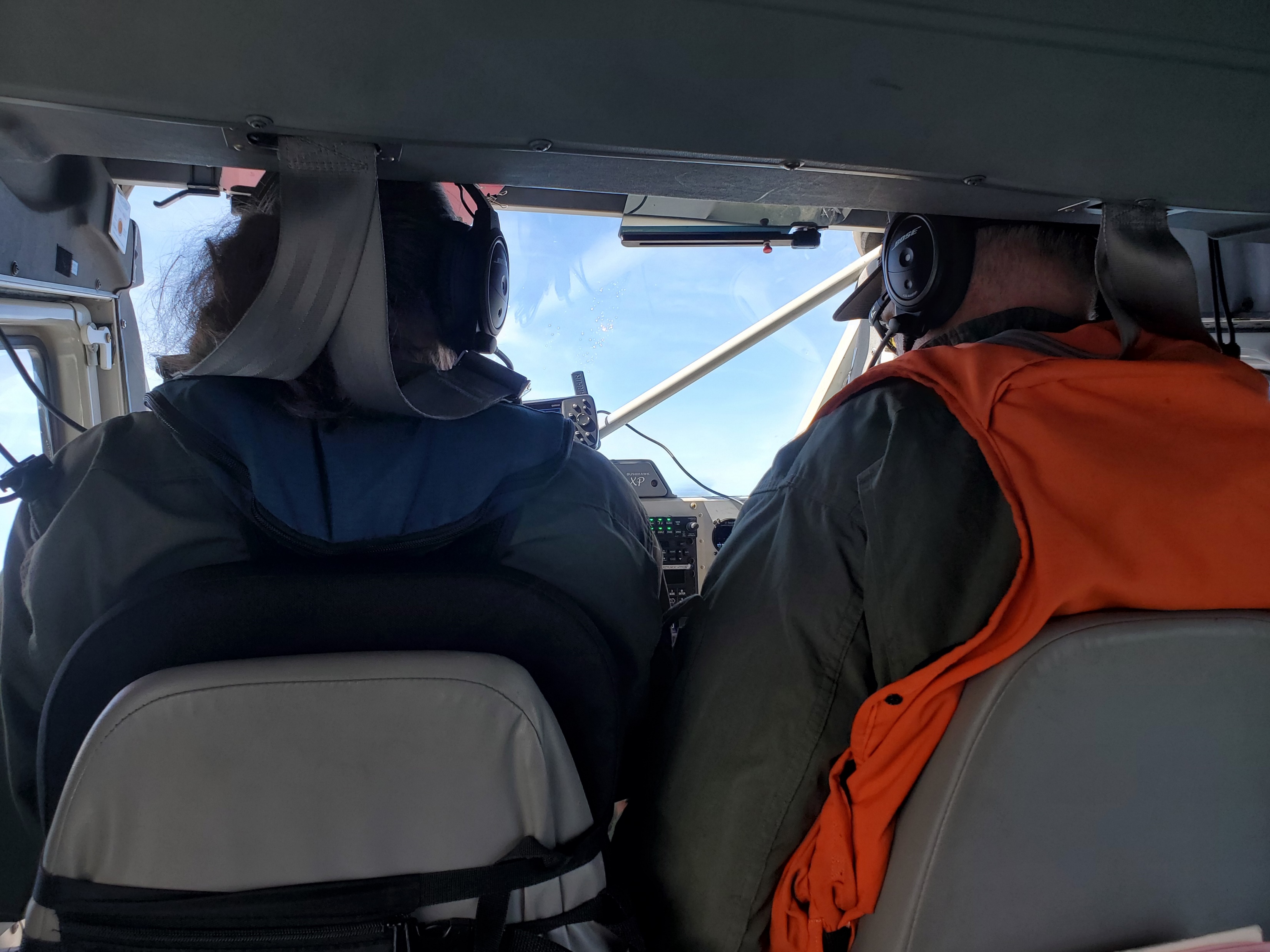 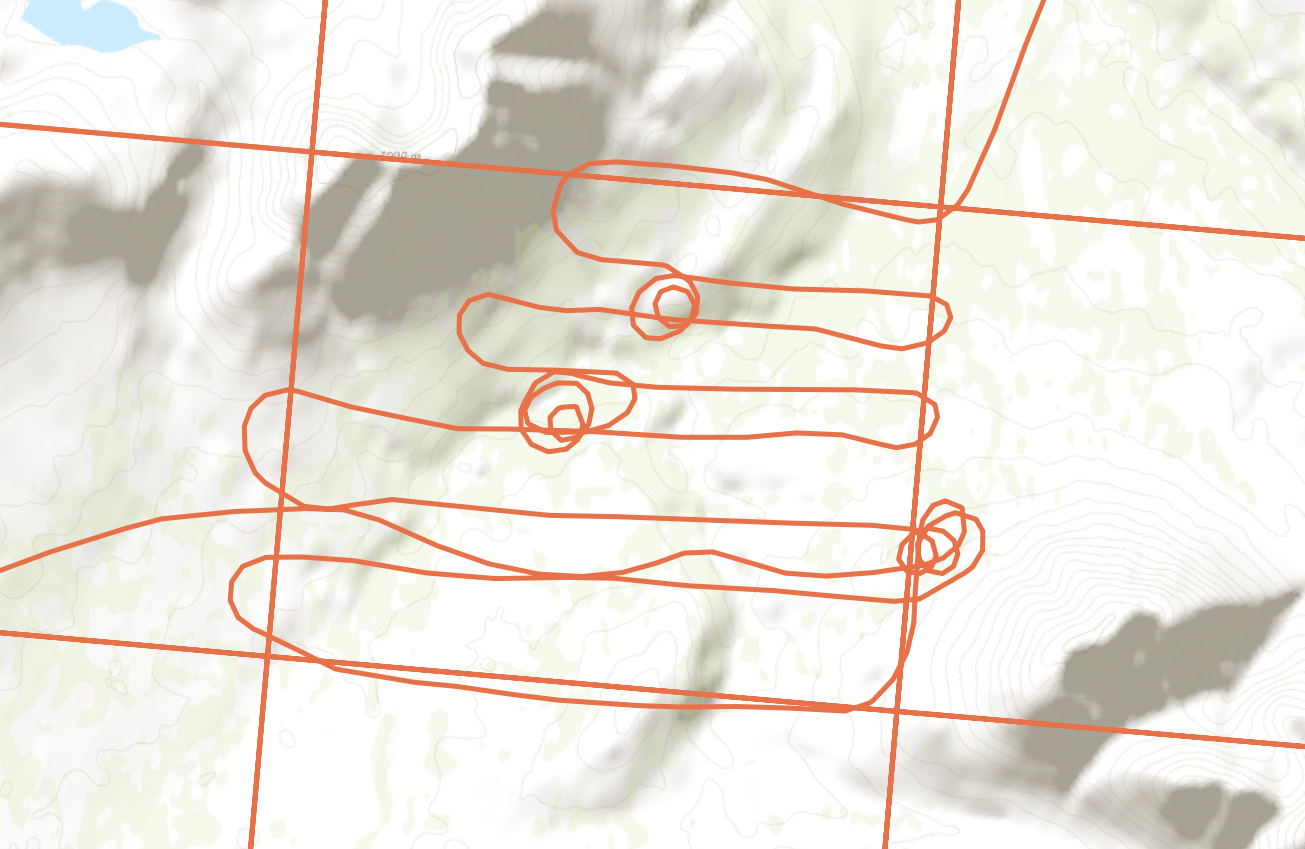 [Speaker Notes: Don’t spend too much time here. Emphasize we’ll get into this more later]
Factors that impact moose
Predation
Forage availability
Winter conditions
Disease
Human Hunting
Broader demographic parameters:
Age/Structure
Individual quality
Range expansions
Both North and South
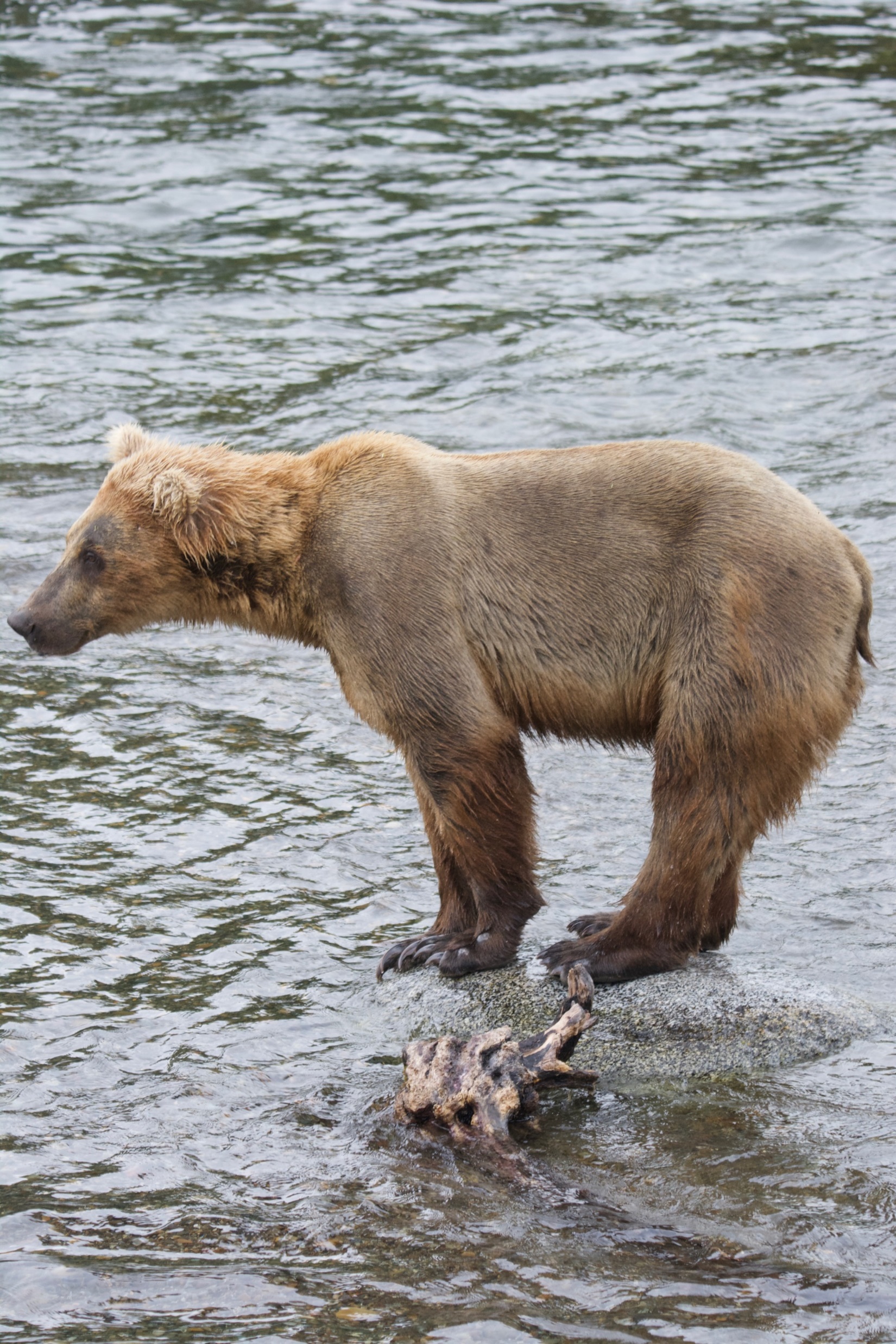 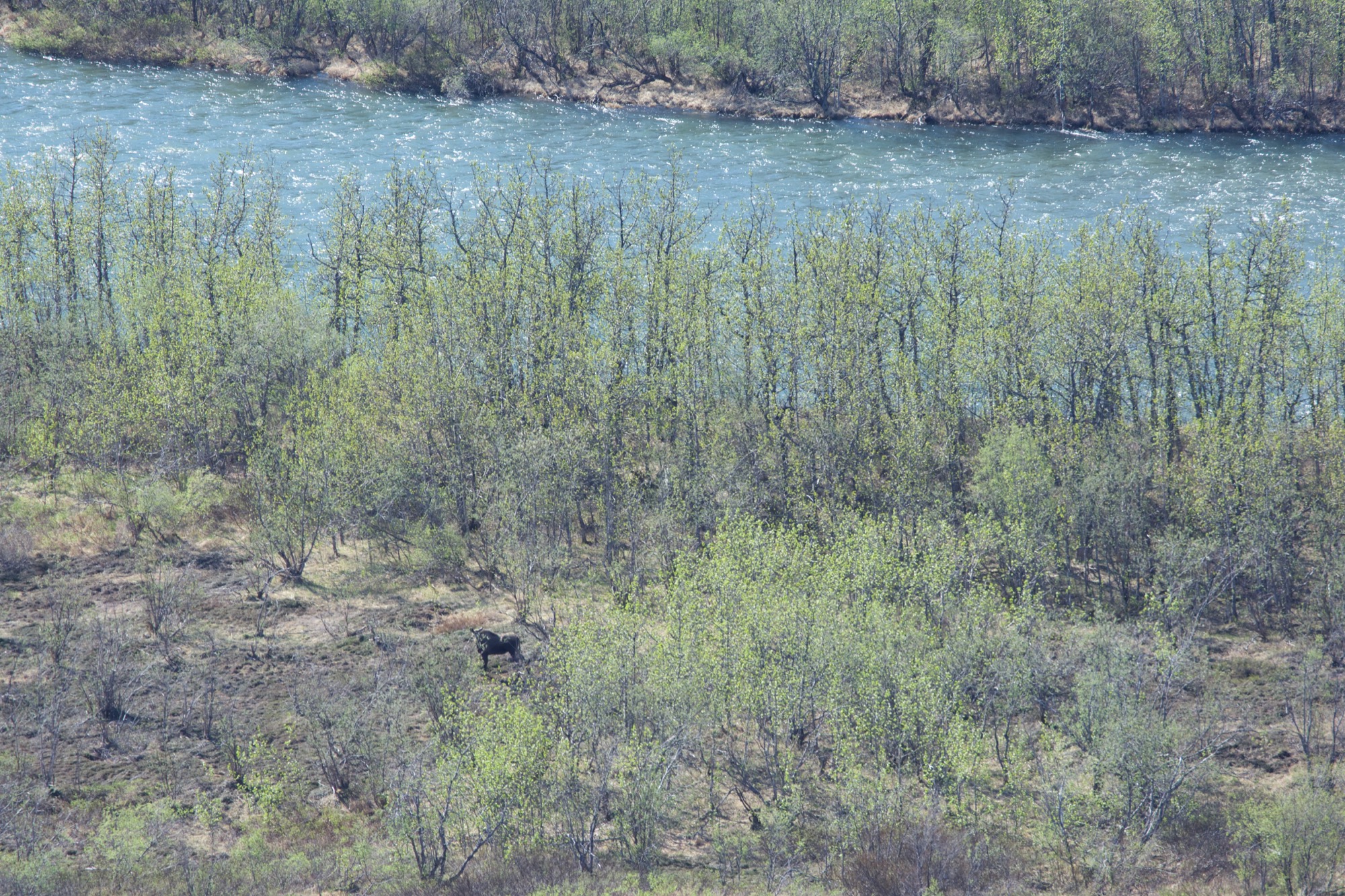 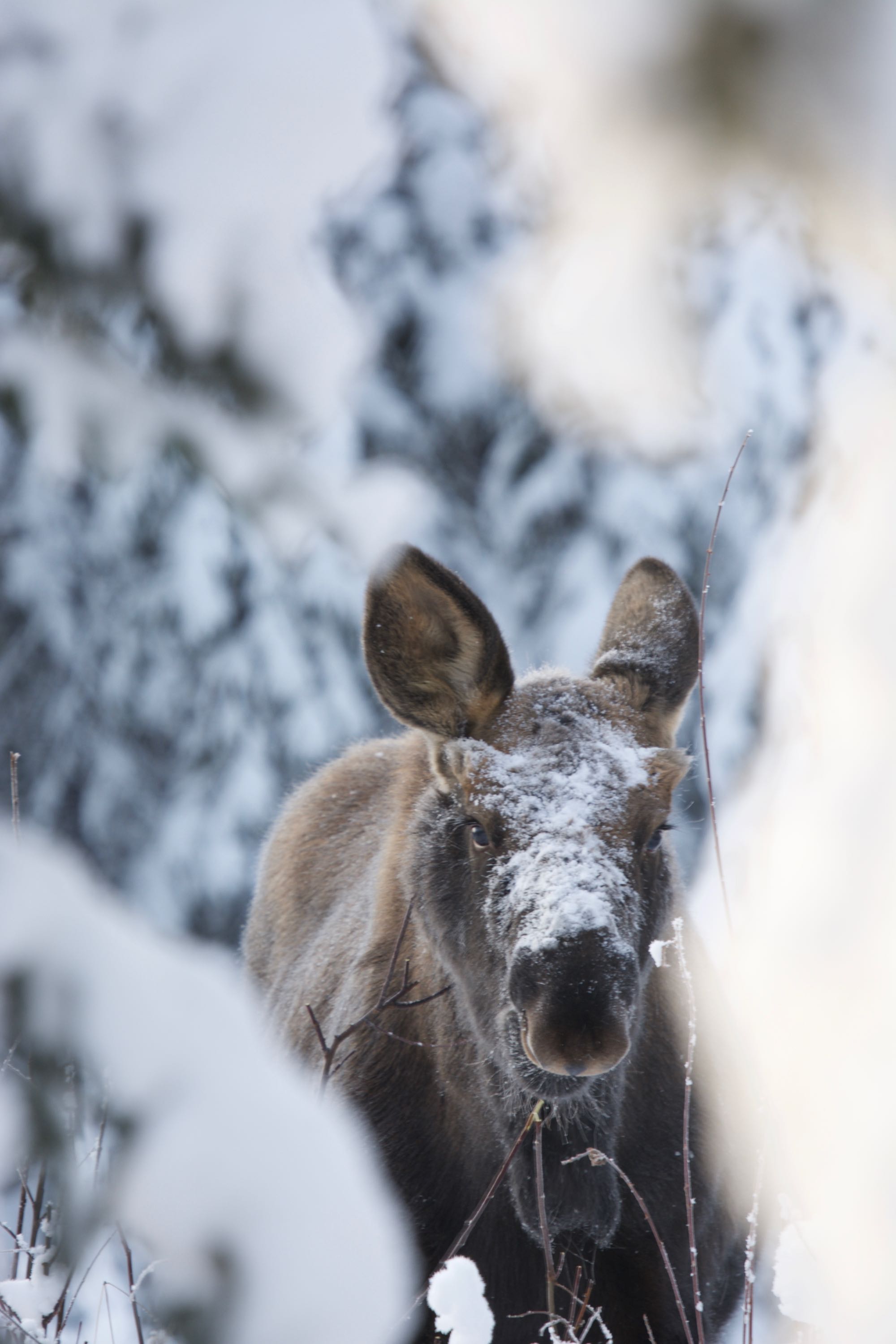 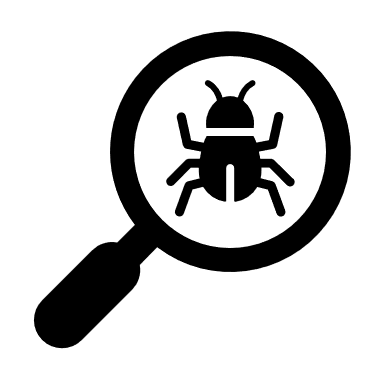 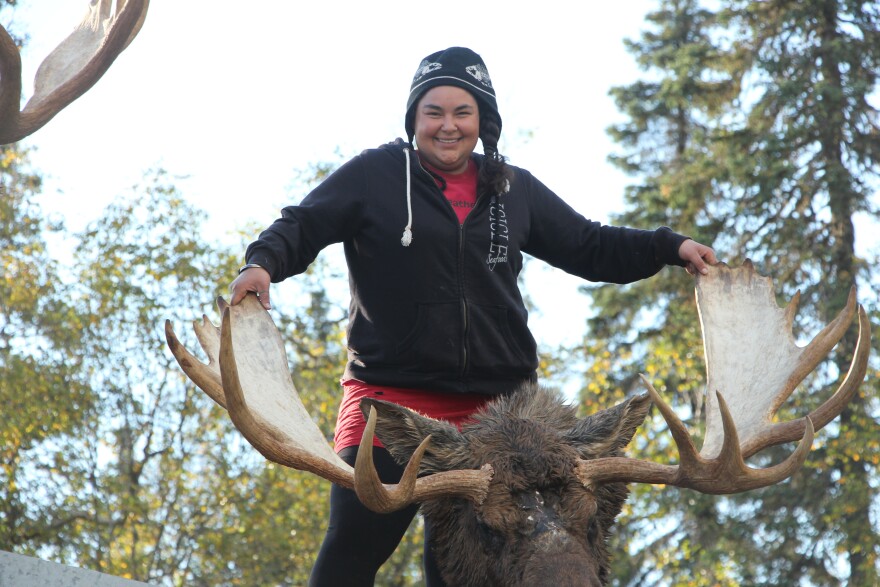 Sweanor and Sandegren 1989; Franzmann and Schwartz 1998, Loison et al. 1999;  Gaillard et al. 2000; Keech et al. 2011; Tape et al. 2016; Rosa et al. 2020; Ruprecht et al. 2020
PC: https://www.kdlg.org/environment/2015-09-21/hunters-return-with-moose-tales-aplenty
[Speaker Notes: Emphasize that conditions affect moose differently by habitat: rain is really good for them in Utah, but isn’t as strongly positive for them in rainier areas.

Also, each of these can be further split into different things – forage availability, for example, can be determined by things like growth season length, summer temperature, summer precipitation, etc.]
Moose in Togiak NWR
In October 2017, TNWR estimated the population at 3,336 moose
From ~12 to 3,336 = 278-fold increase
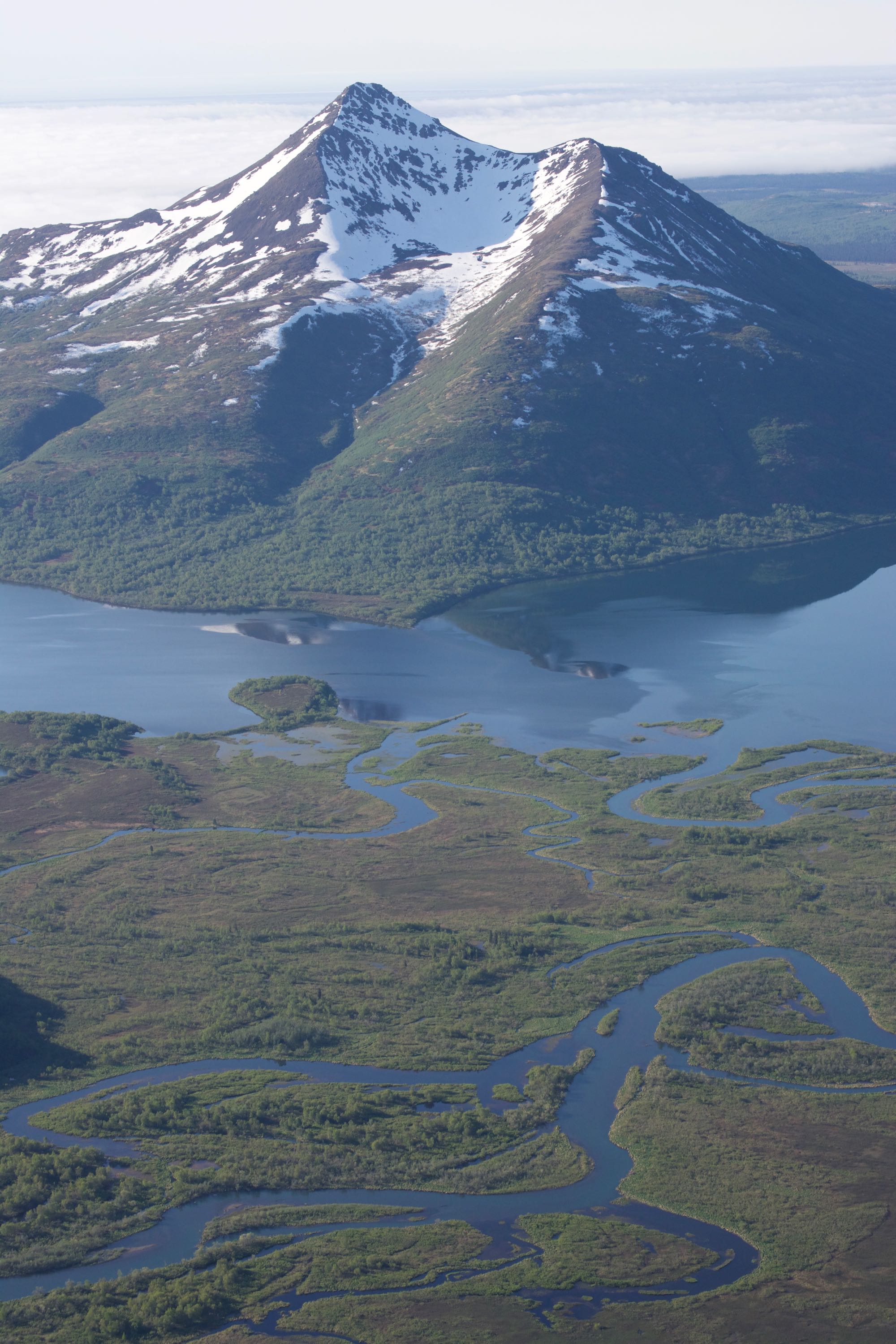 Moose colonization occurred concurrently with:
More frequent warm winters with wetter, more ephemeral snowpack
“Greening” of the area: increase in plant biomass
Changing hunting management by Game Management Unit (GMU)
Changing harvest dynamics with the Mulchatna caribou herd (MCH)
Valkenburg et al. 2003; Callaghan et al. 2011; Aderman 2014; Aderman 2019; Lader et al. 2019; Walsh & Brettschneider 2019; Frost et al. 2021; Macander et al. 2022
What have you noticed about moose in recent years?
Questions/Hypotheses
What factors control population productivity?
High population productivity is facilitated by a combination of climate and human hunting pressure change
What factors actually control population abundance?
The most variable demographic rates for ungulates – calf survival and twinning – will actually affect population abundance the most
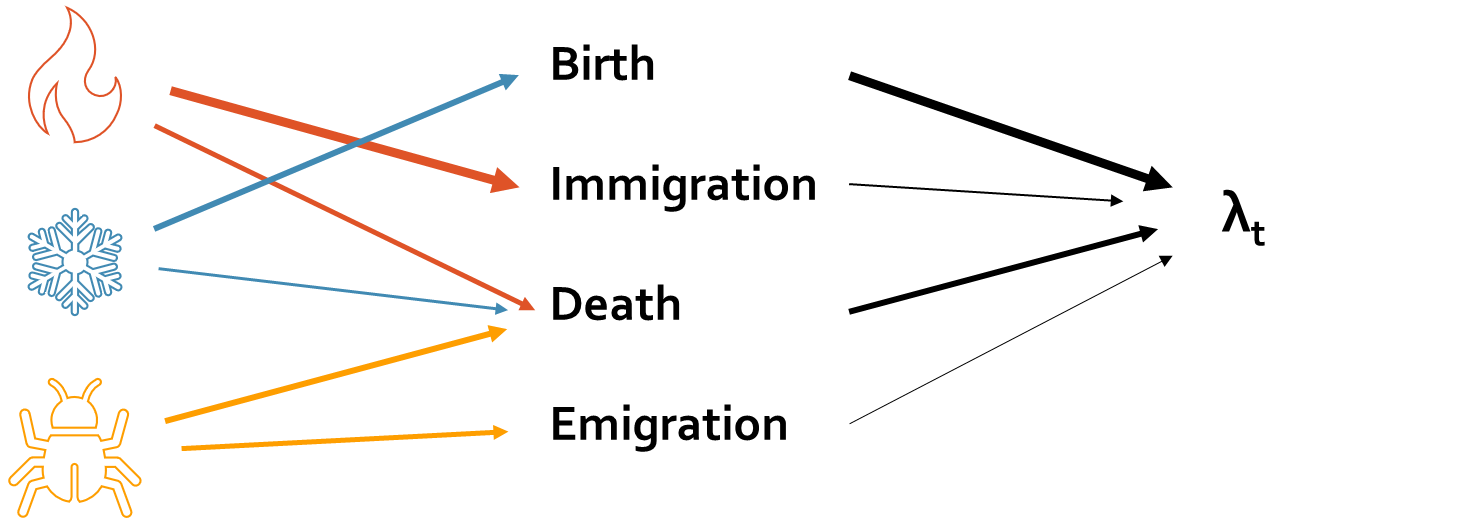 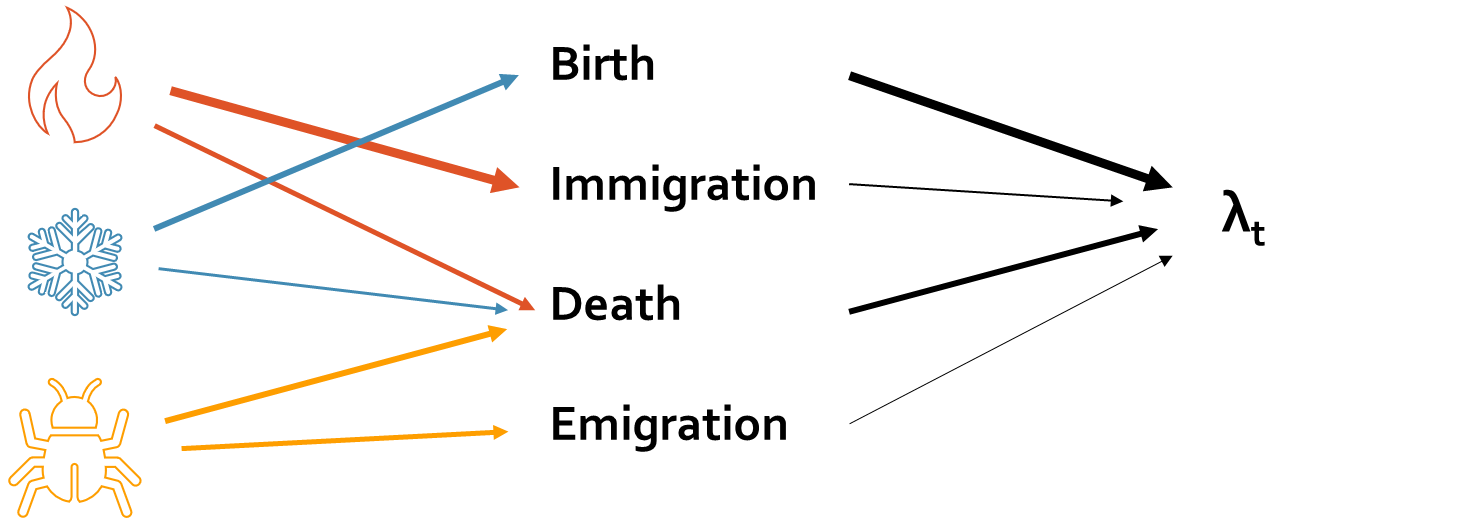 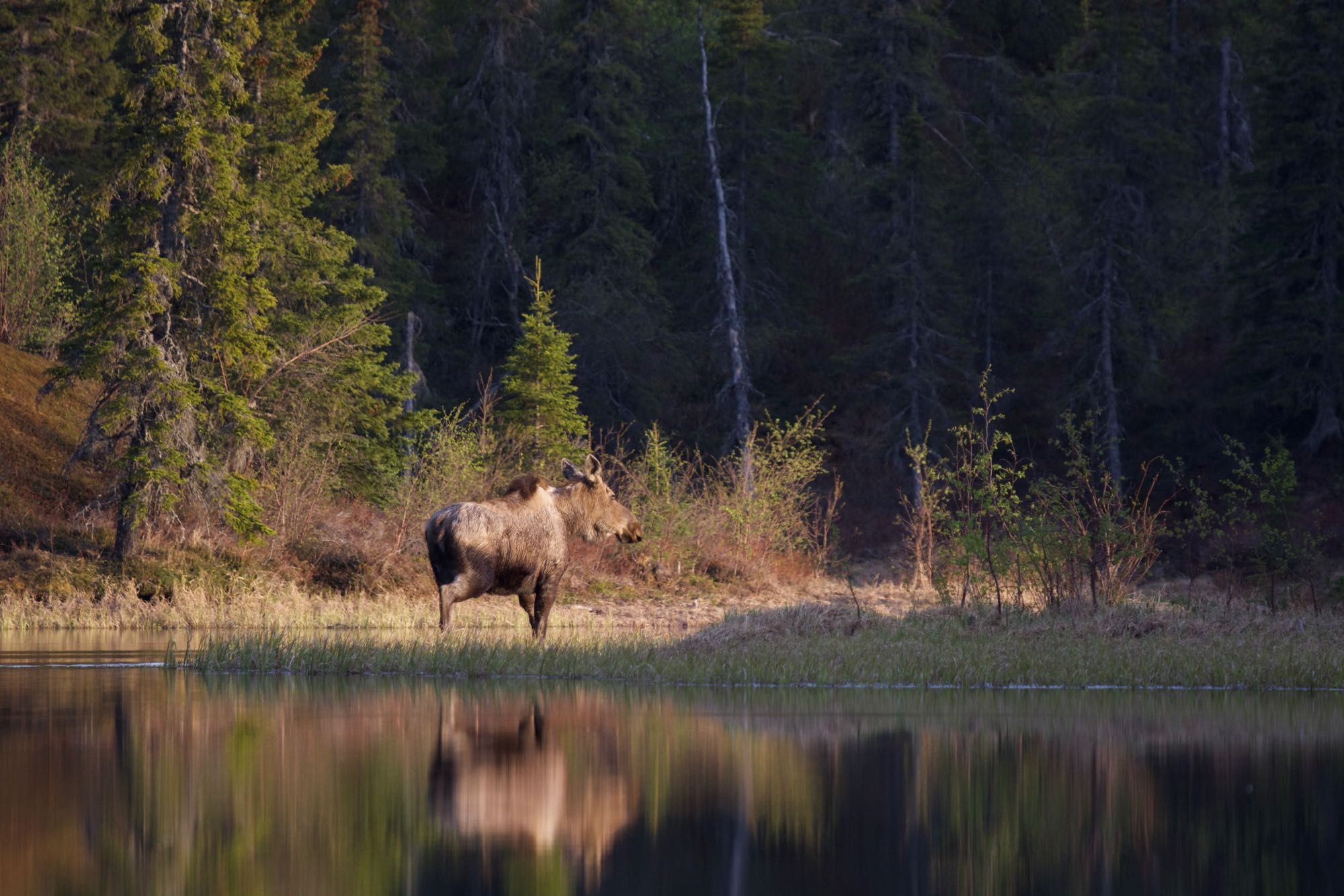 [Speaker Notes: This was only cows!!]
Long-term monitoring in TNWR: 1989-present
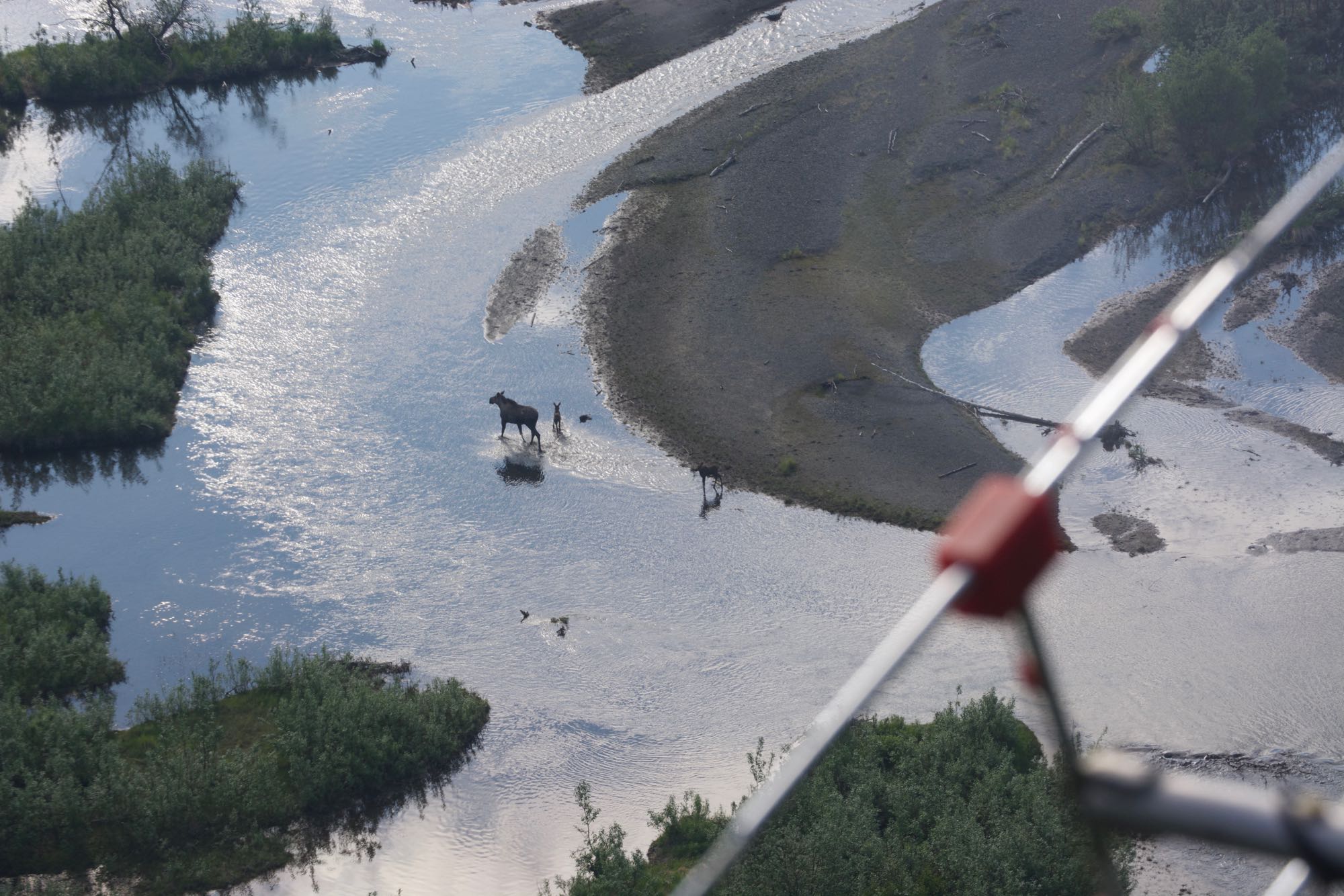 Telemetry




Census
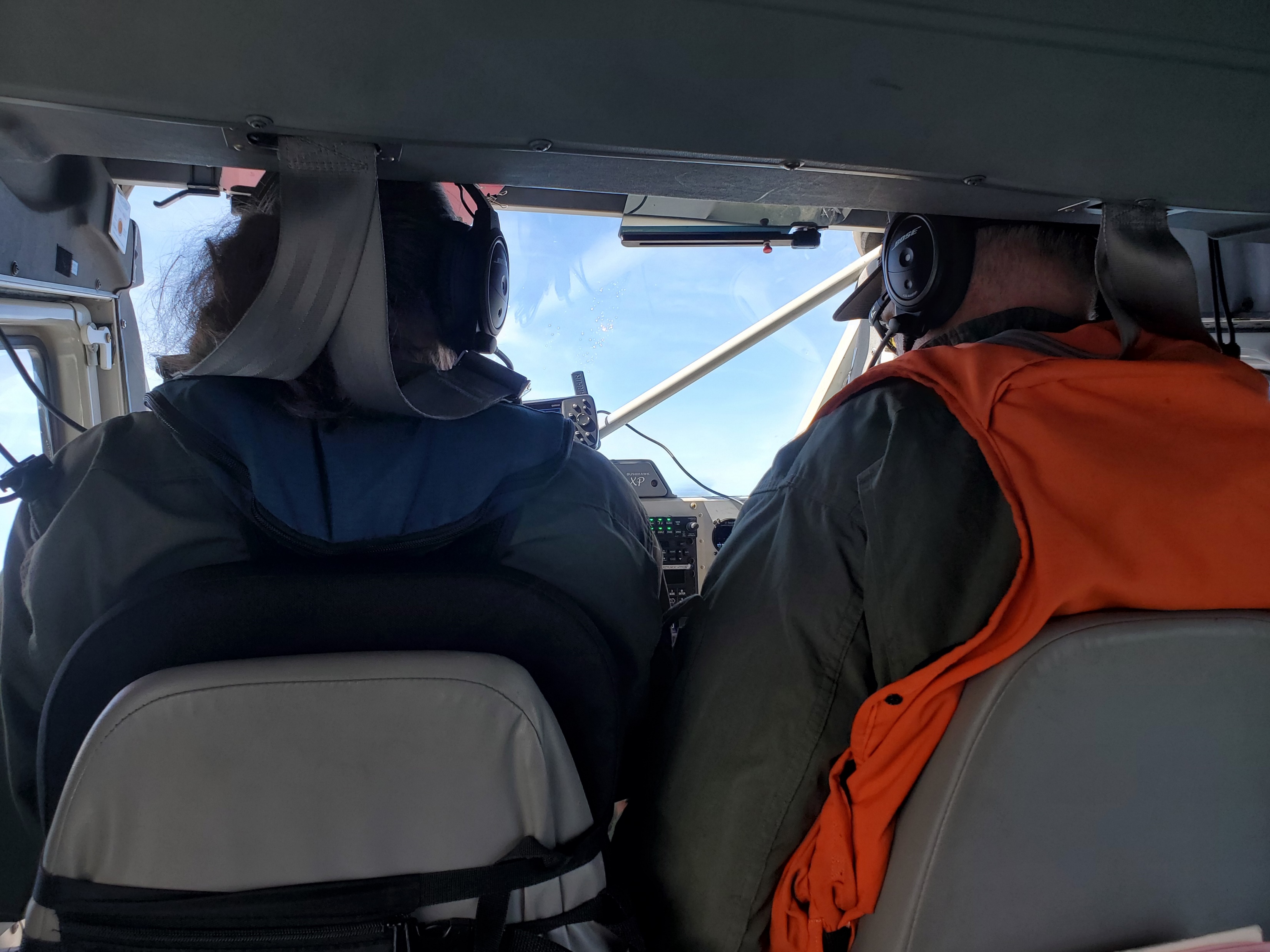 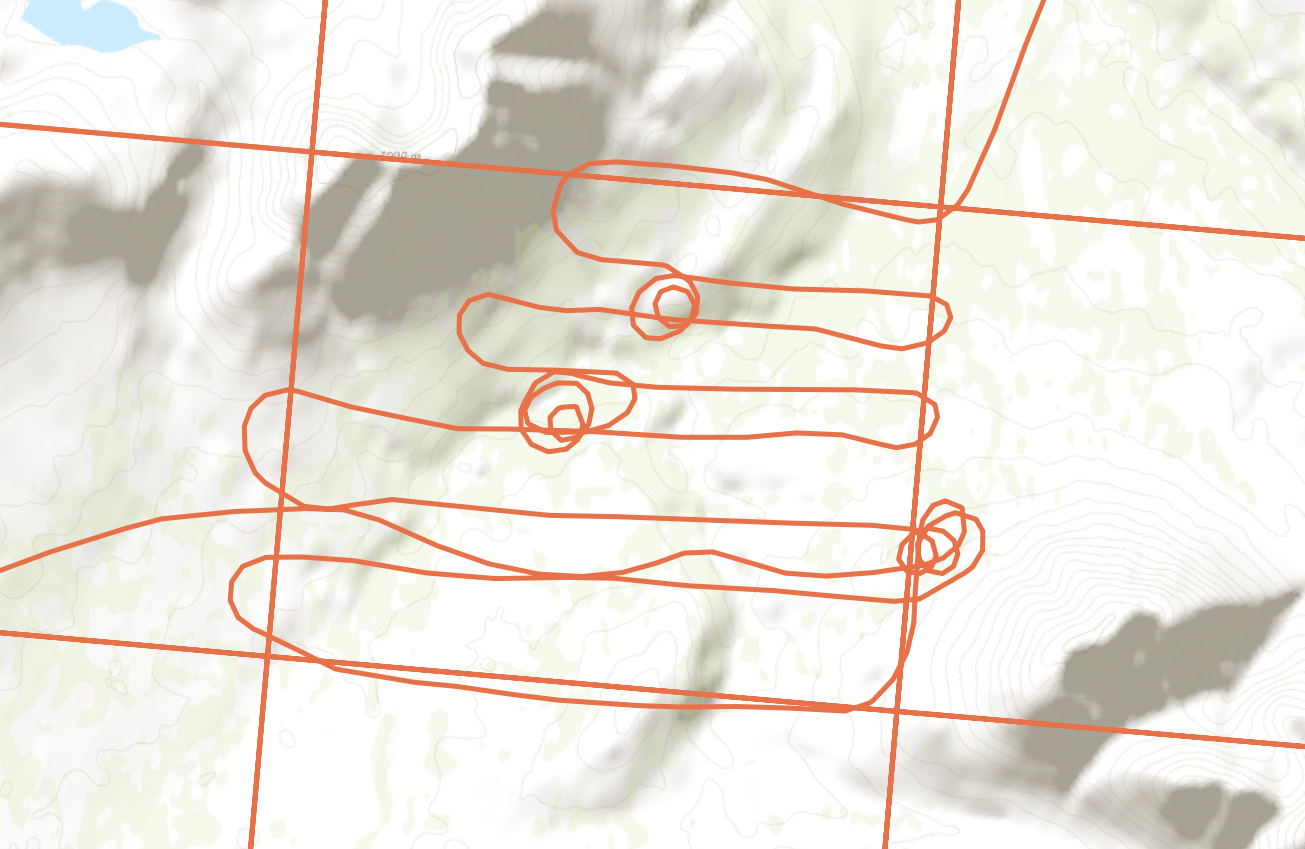 [Speaker Notes: Don’t spend too much time here. Emphasize we’ll get into this more later]
Telemetry Step 1: Capture and collar a moose
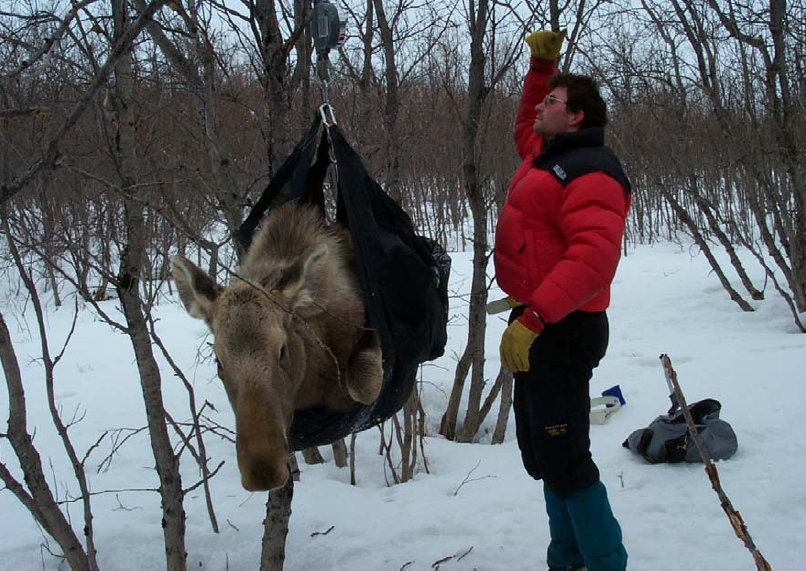 Capture a representative population of cows (~30/year) – 1998-present
Attach radio collar that emits a unique radio frequency
PC: Aderman 2007
Step 2: Find each moose ~1x/month
[Speaker Notes: Fly high and search for signals – line of sight so stay high! I’m taking the chance here to show what kinds of habitat exist in TNWR]
Step 2: cont’d
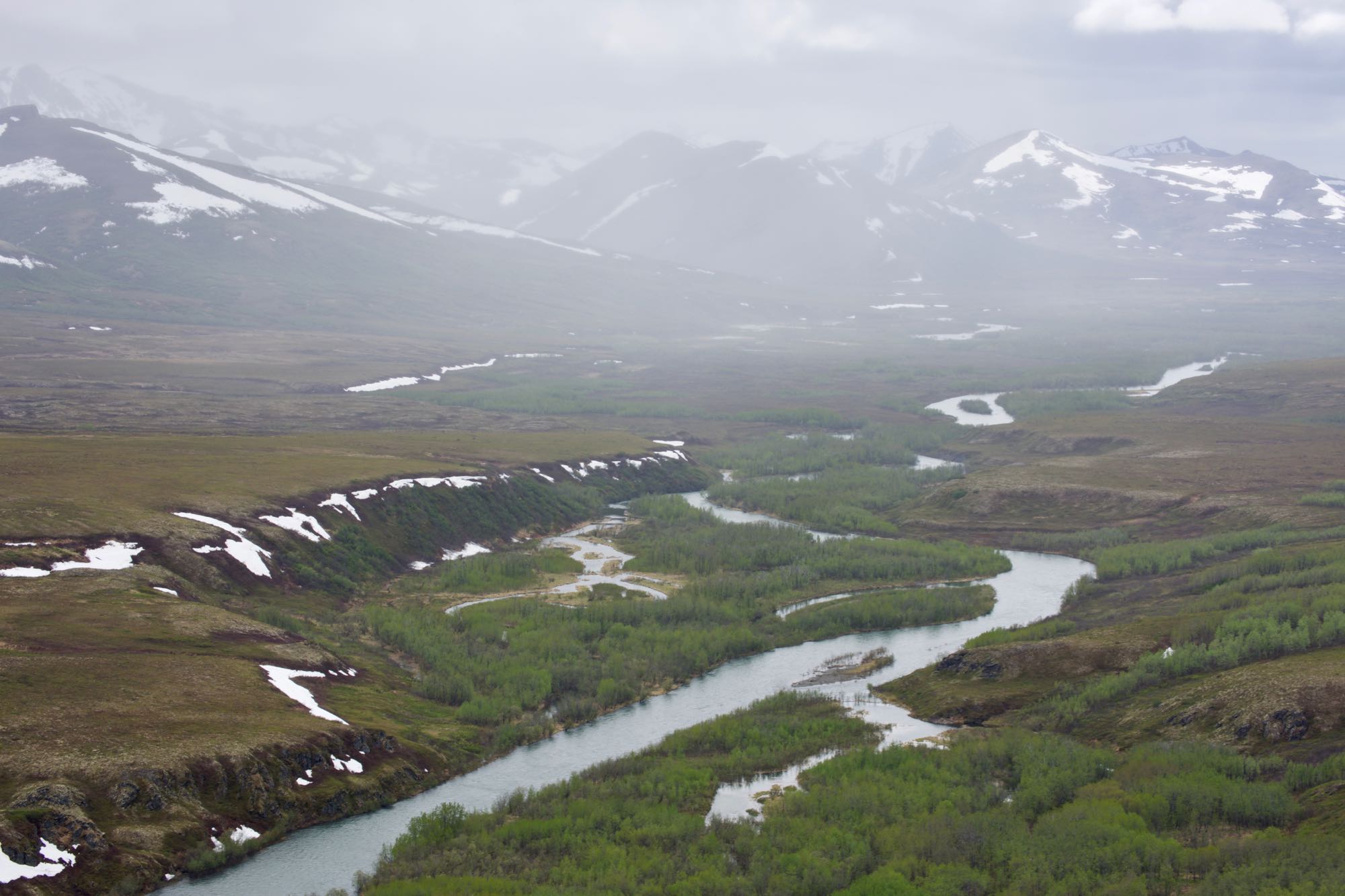 Step 3a: “Observe” the Moose
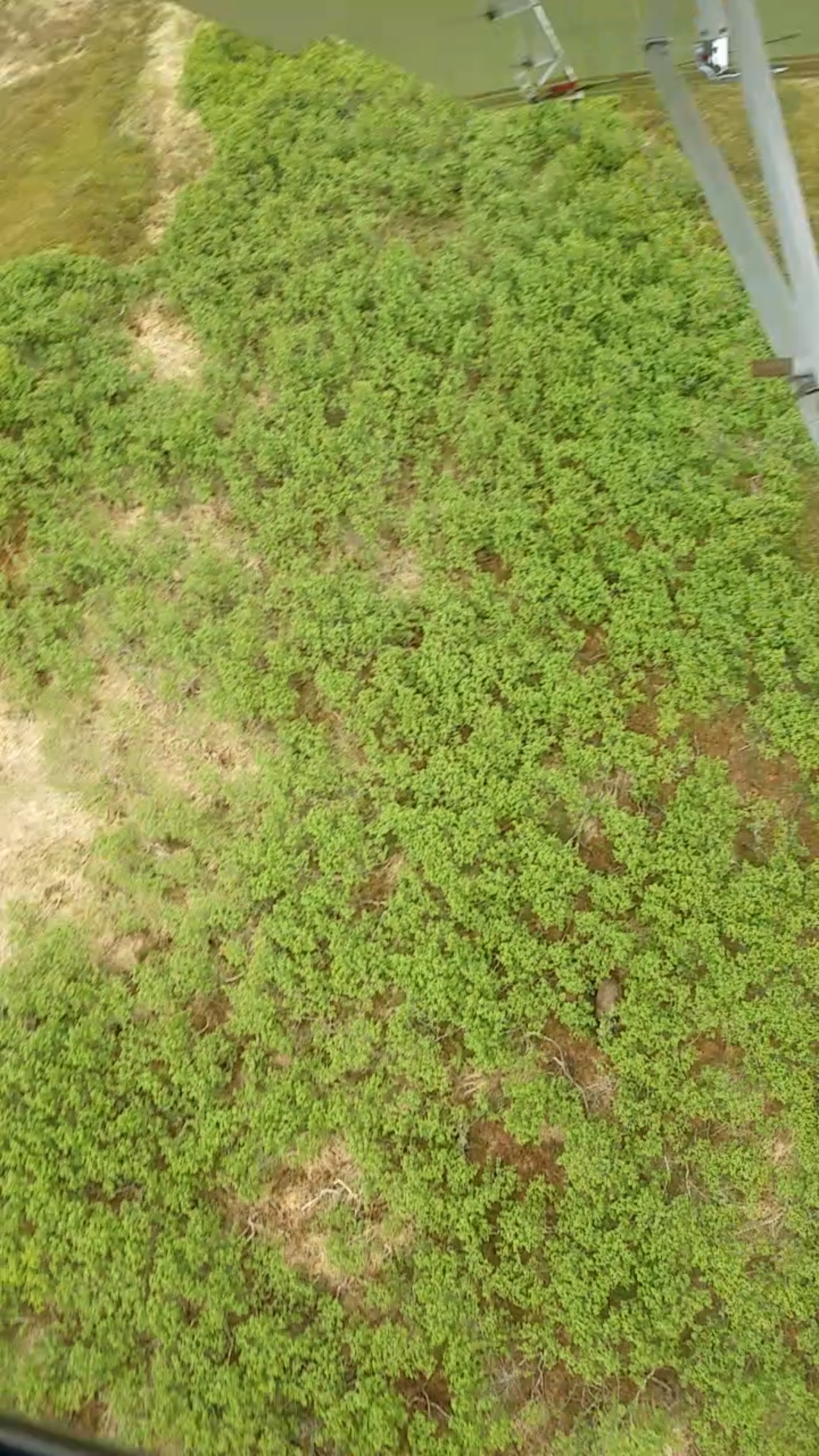 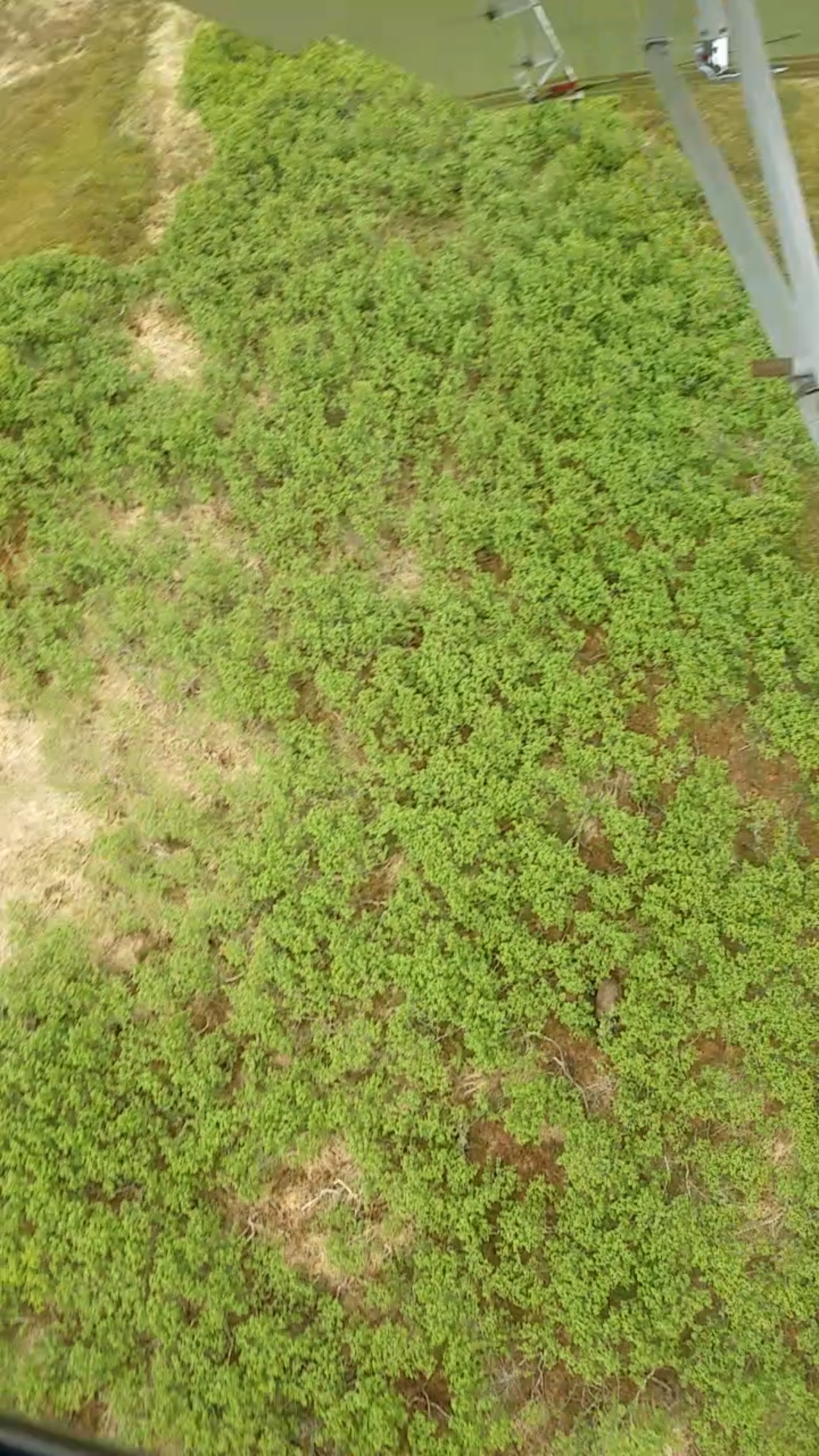 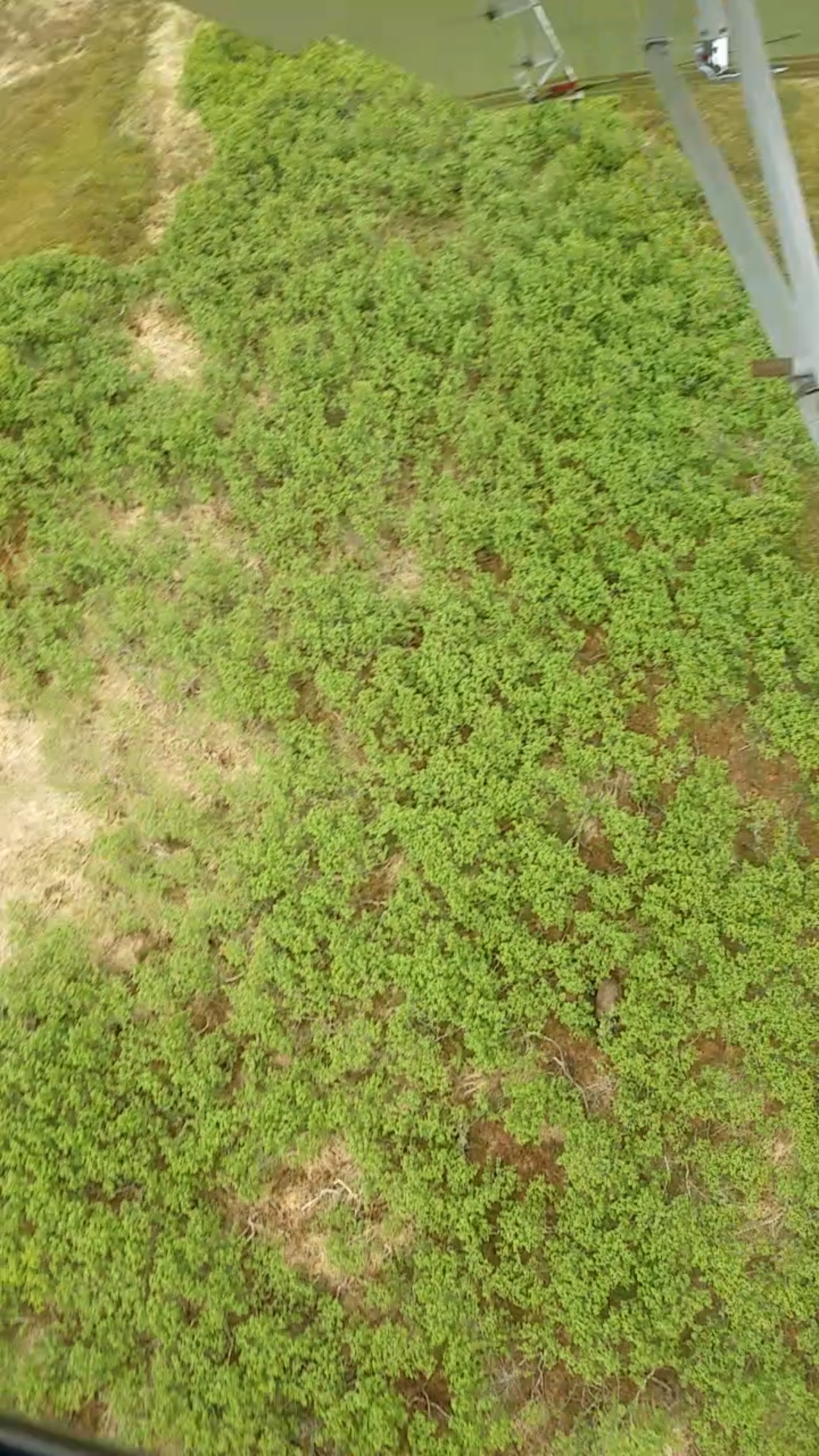 [Speaker Notes: Not always this easy…]
Step 3b: Observe the Moose
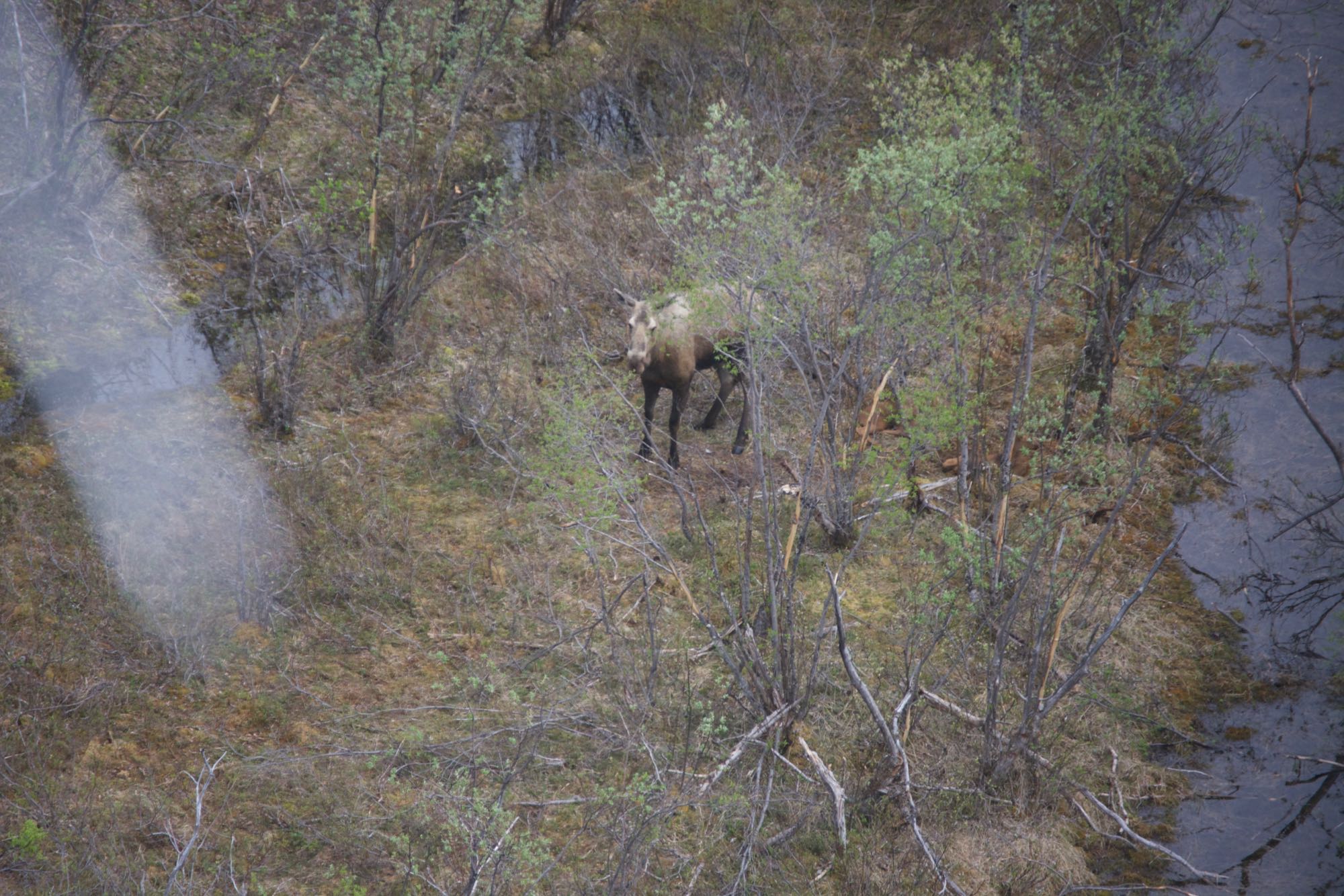 [Speaker Notes: Do you see the twins?]
Step 3c: Observe the Moose
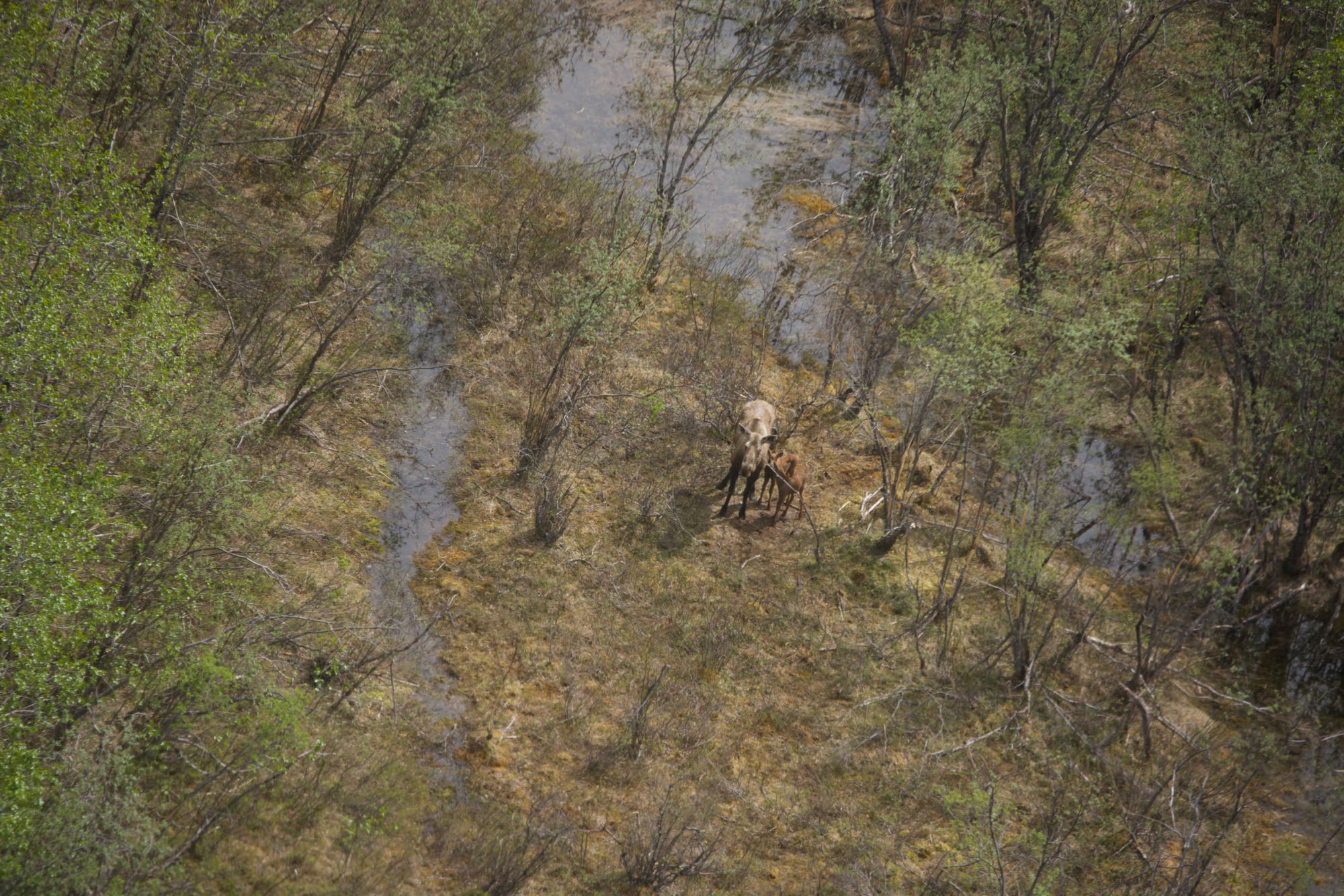 [Speaker Notes: Not always this easy…]
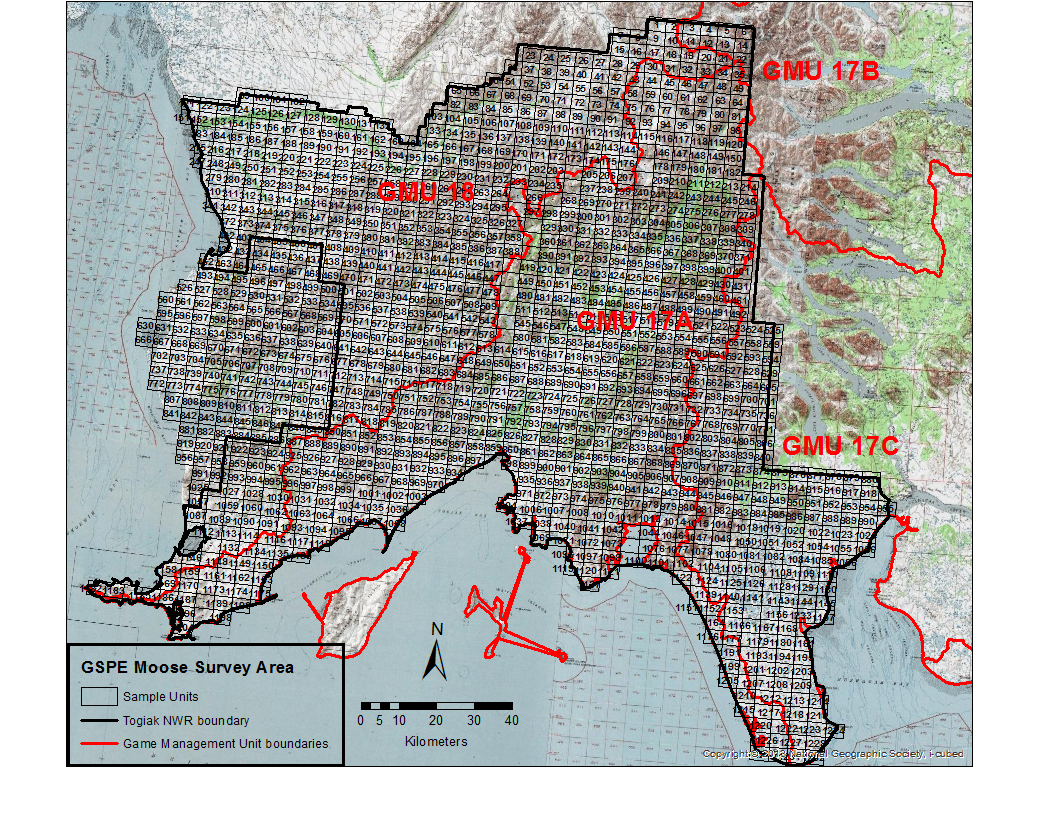 Counting Step 1: Make a grid
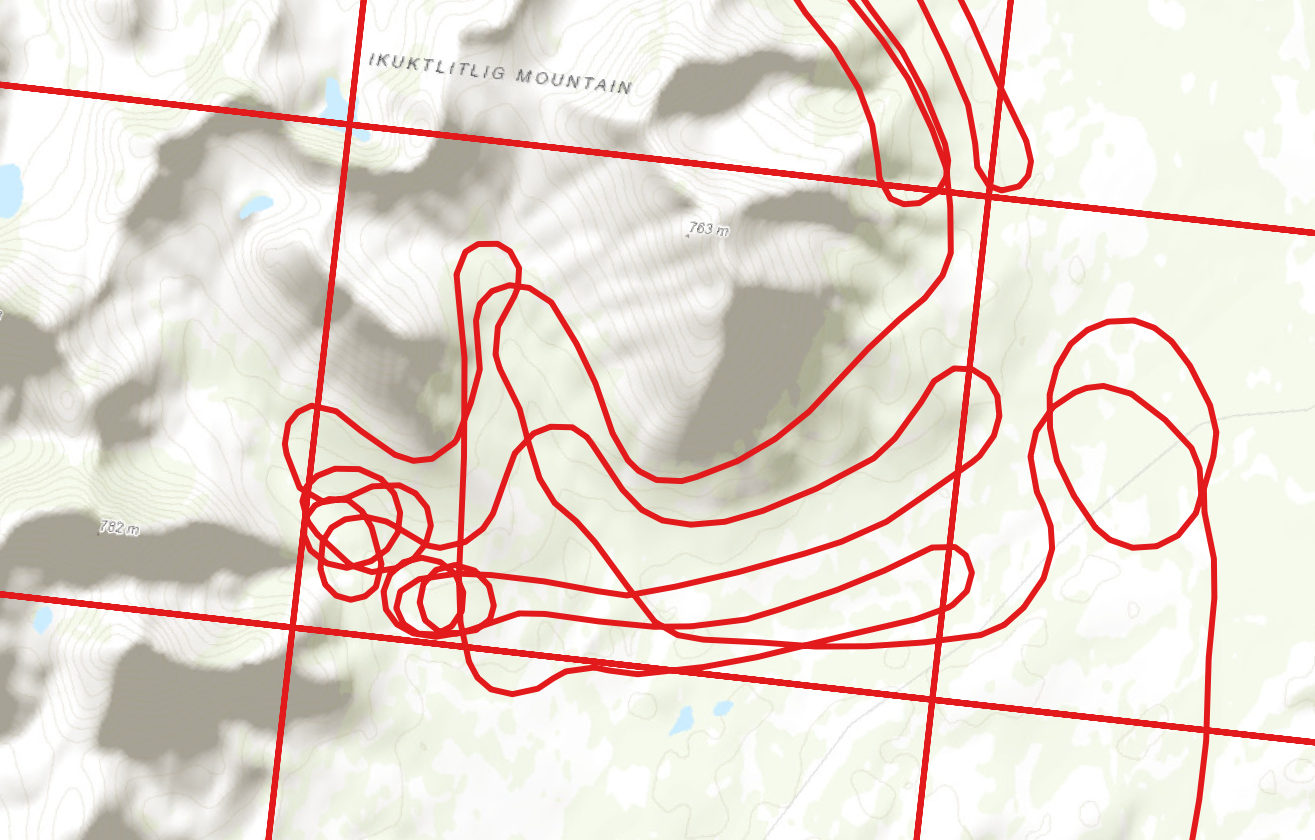 Step 2: Count a representative set of grids
[Speaker Notes: Focus a little more on how they were counted. Have Survey Units, similar to these, and extensively survey a pre-determined set of survey units.]
Results
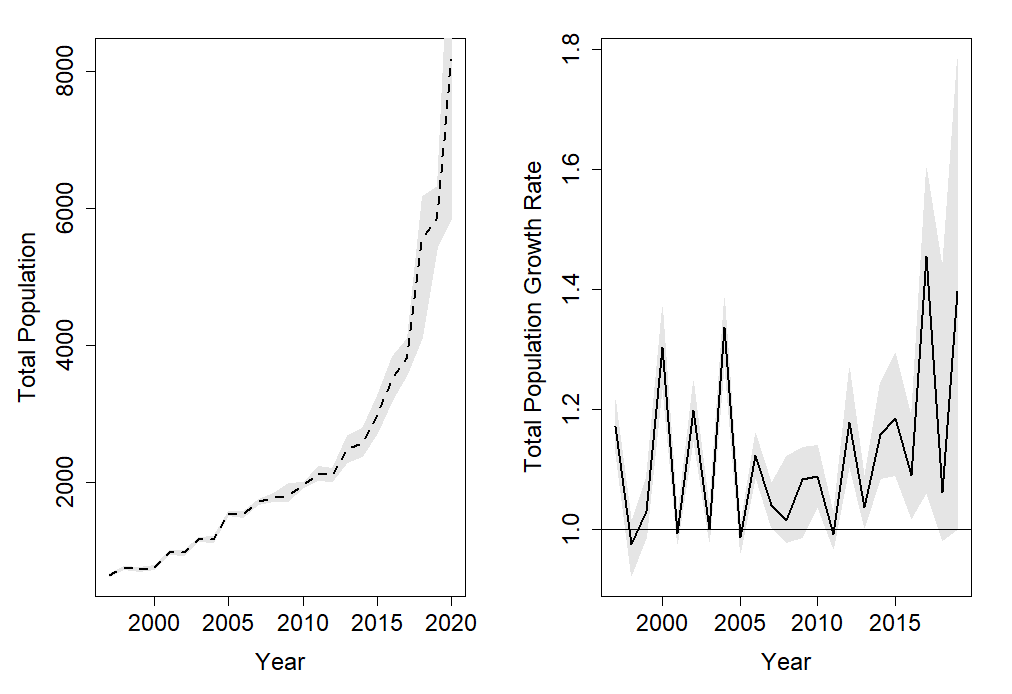 [Speaker Notes: Total abundance – no surprise, the population exploded.]
Results
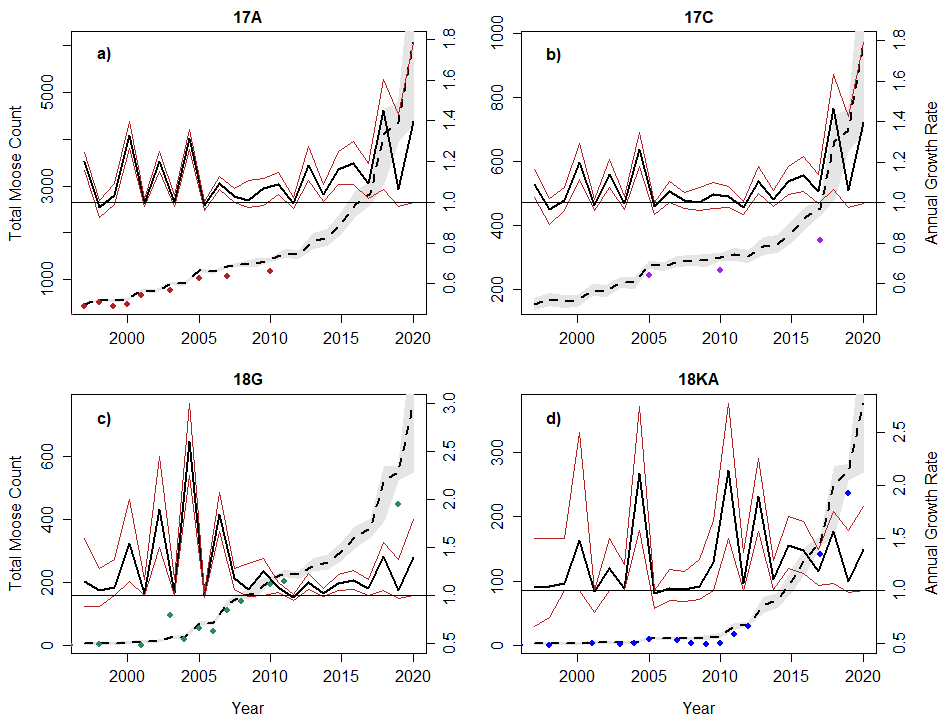 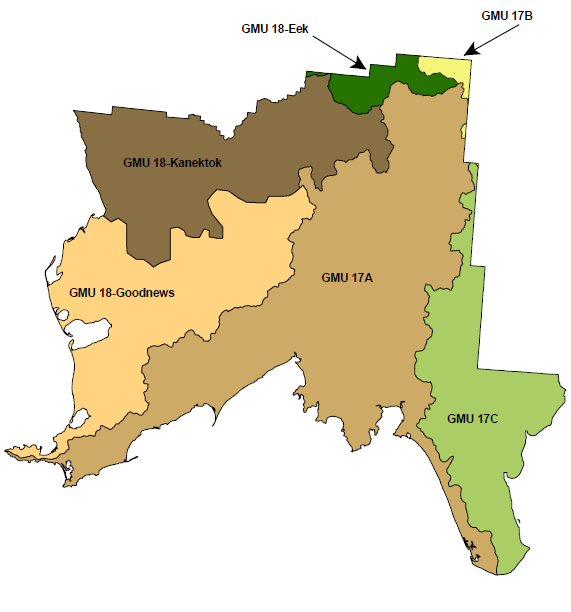 18K
17A
18G
17C
[Speaker Notes: Solid line = 1.0
Point out the inconsistency of data points]
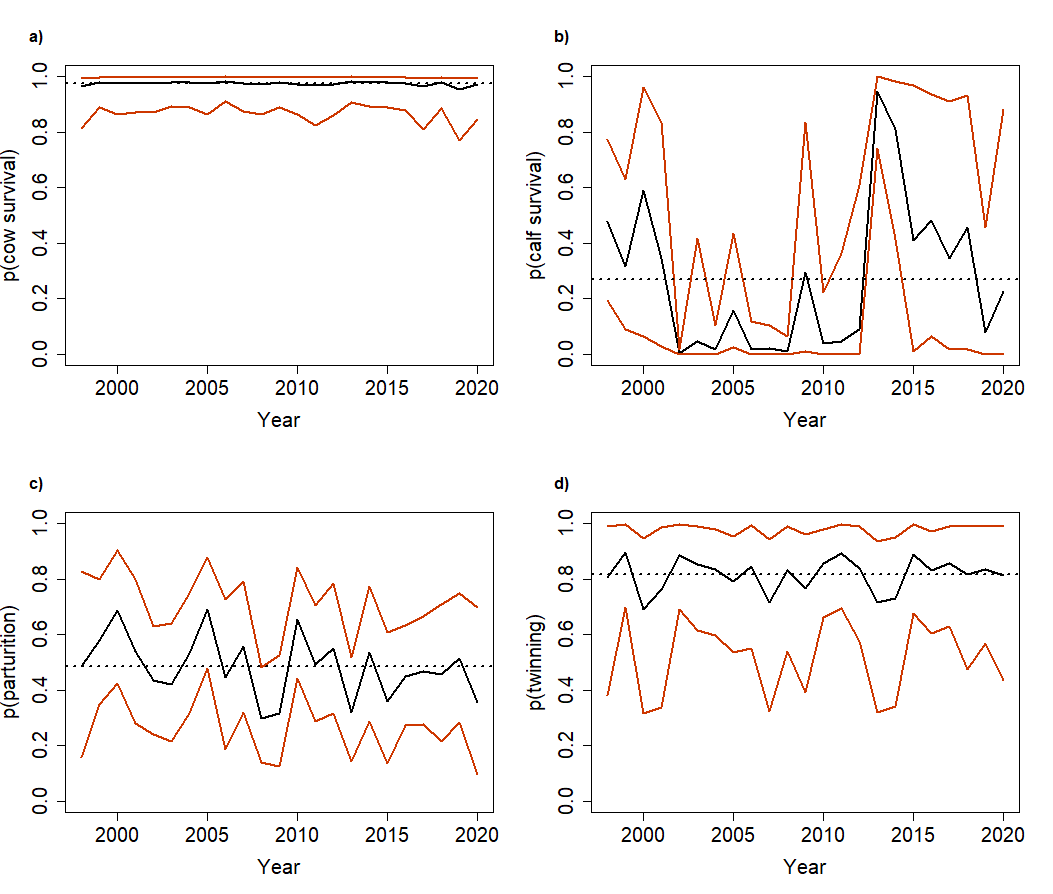 Results
[Speaker Notes: Dotted line = mean
Touch on variability of each, and how numbers compare to other studies:
Relatively normal calf survival, and really high variability
Low parturition rates
Very high twinning rates]
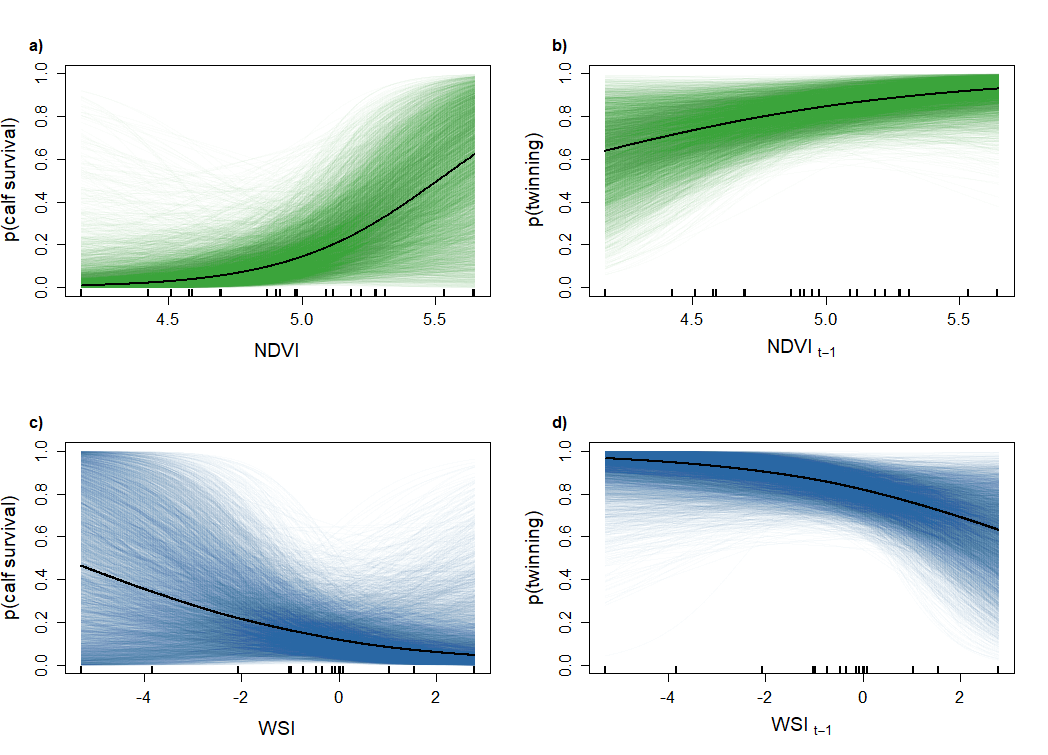 Results
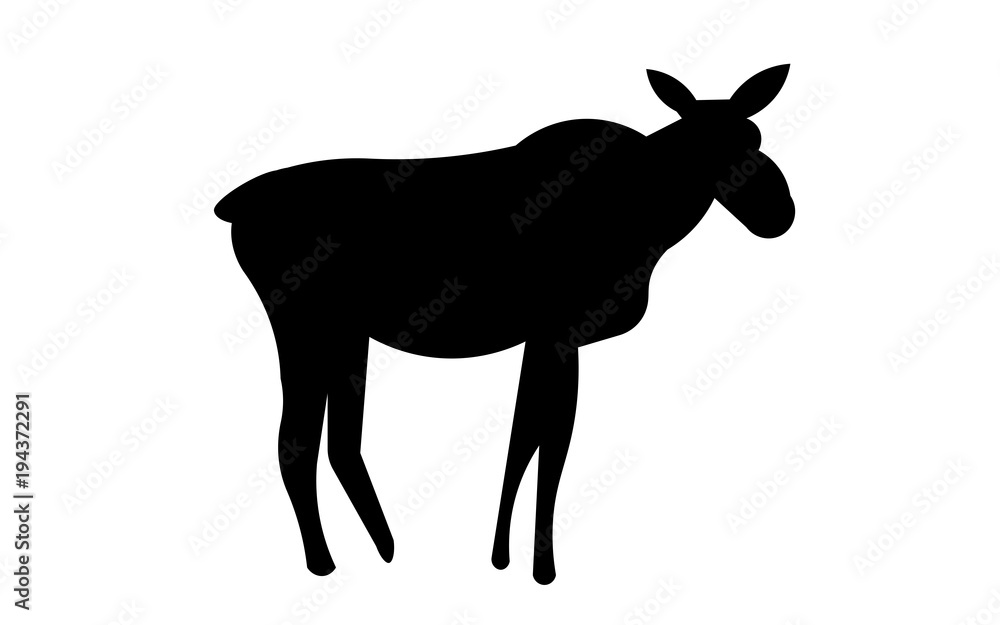 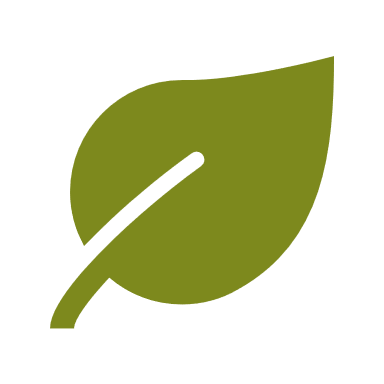 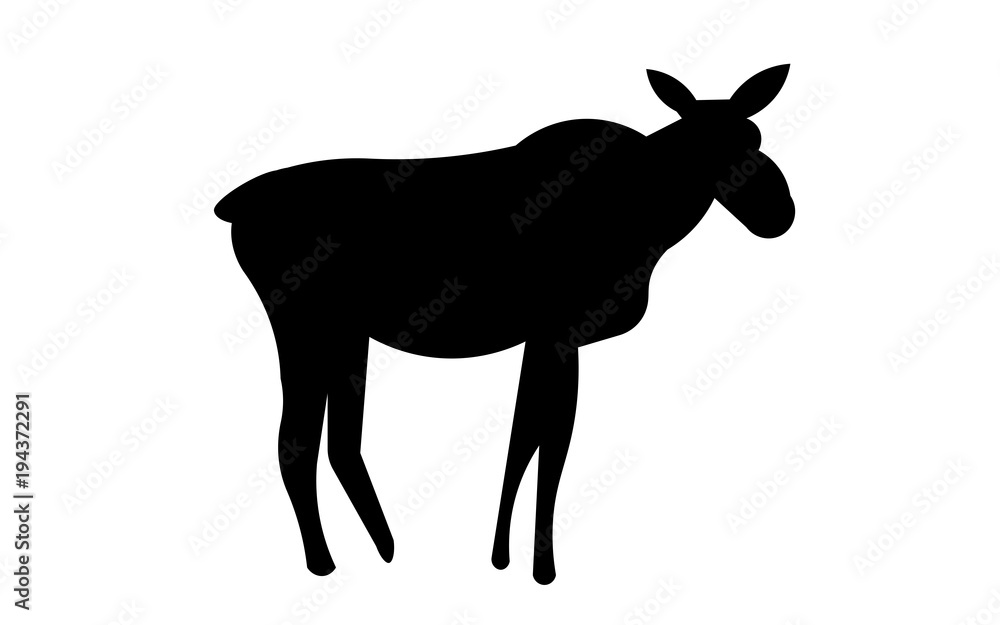 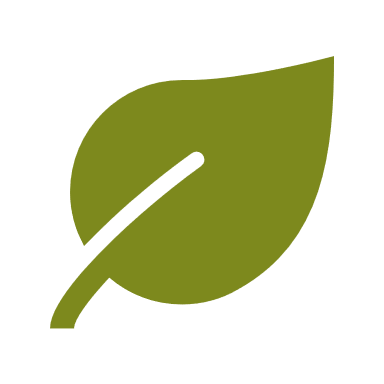 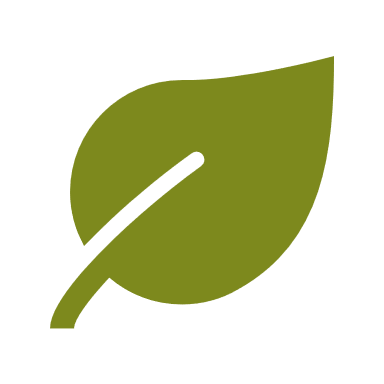 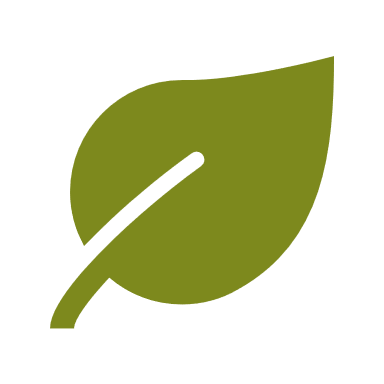 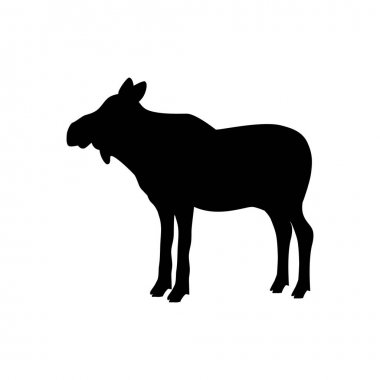 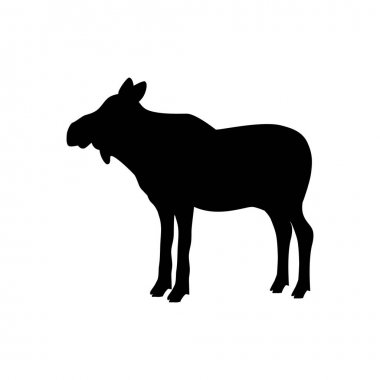 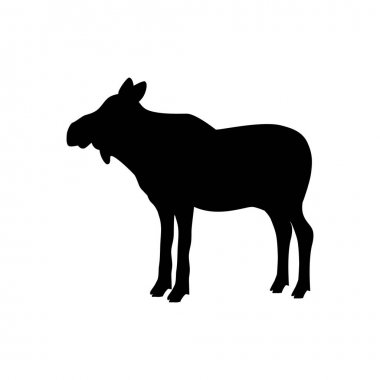 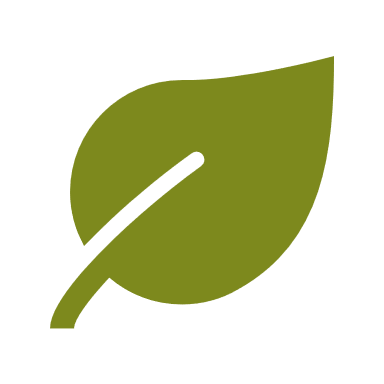 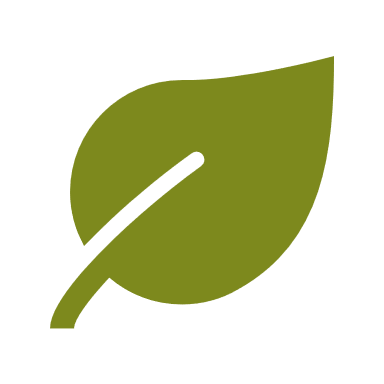 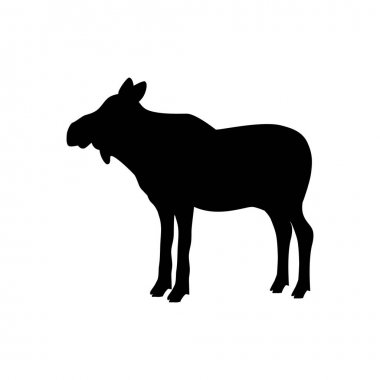 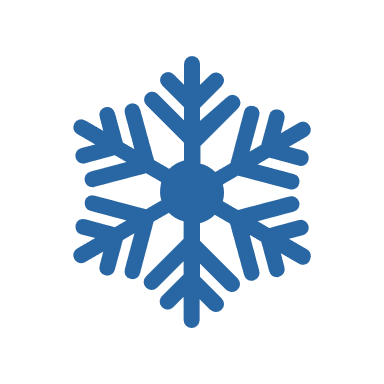 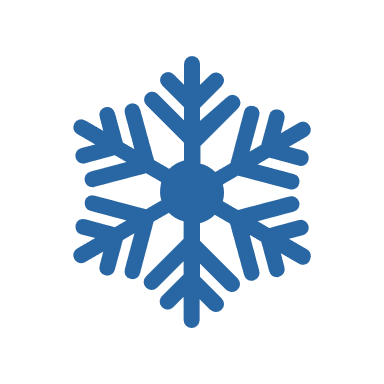 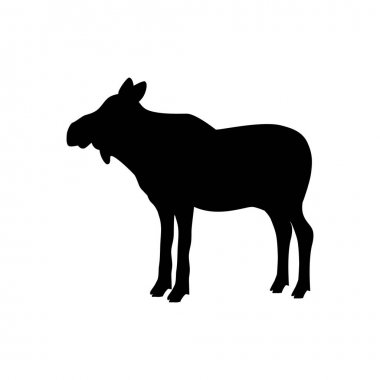 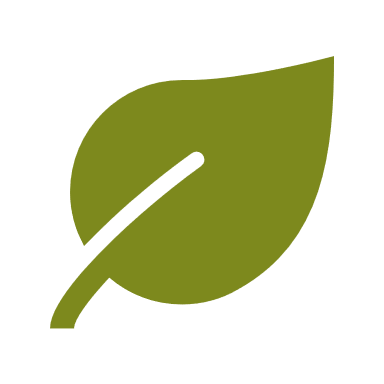 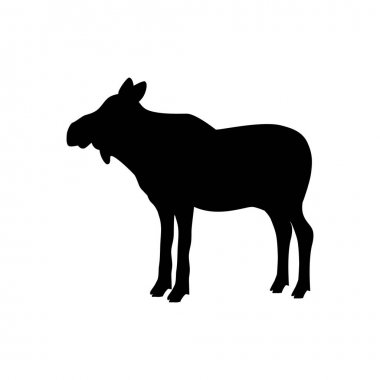 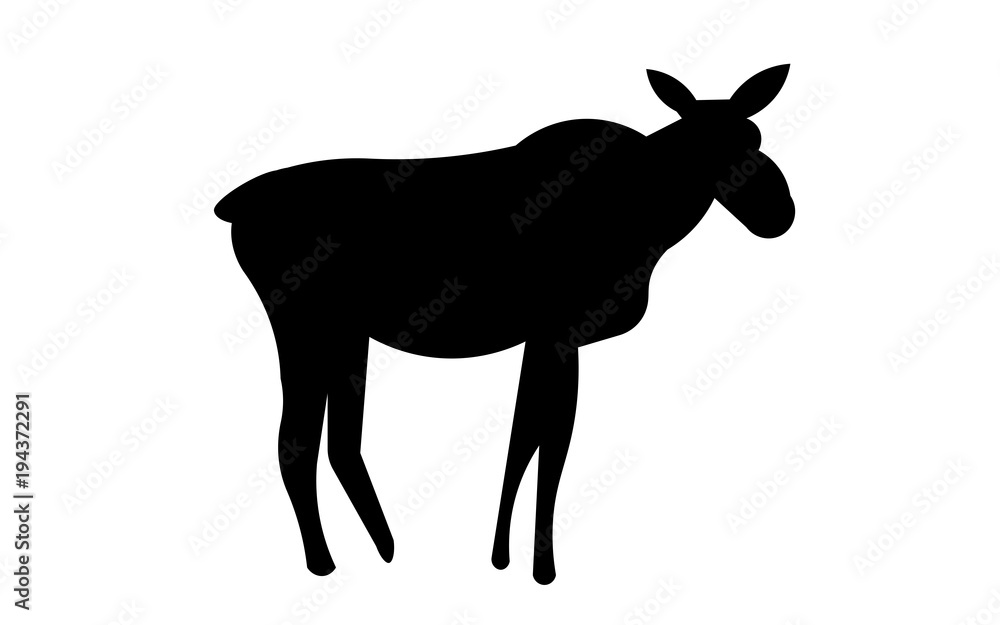 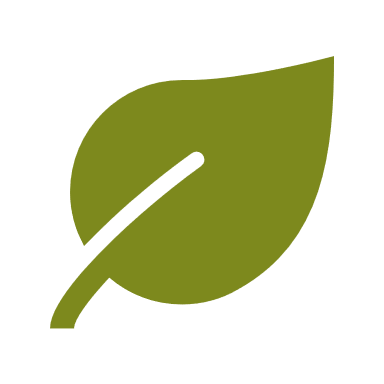 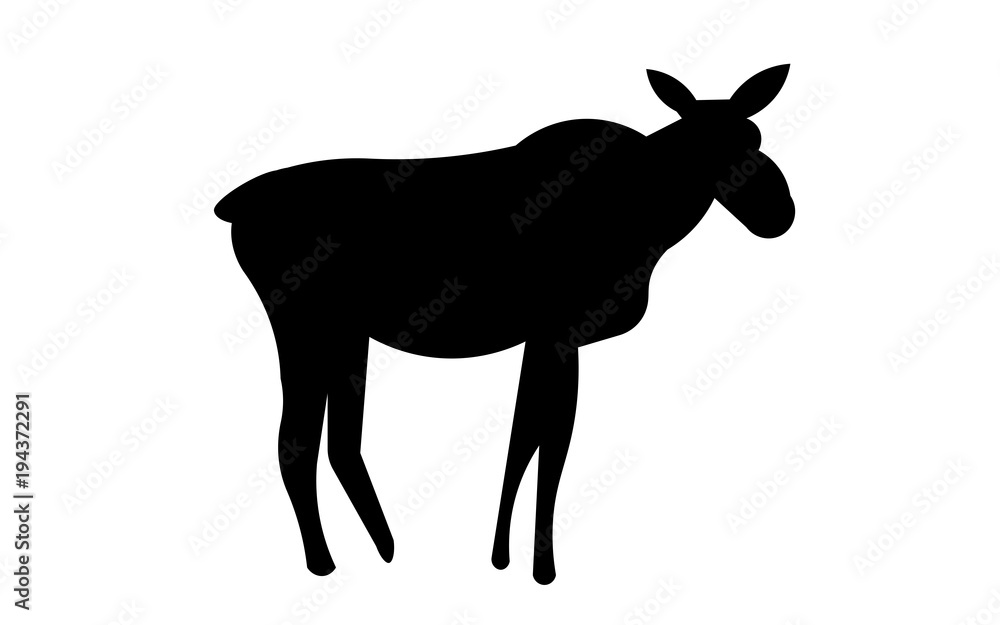 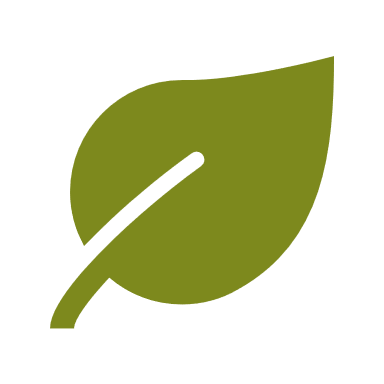 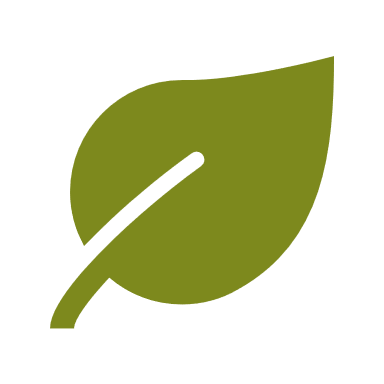 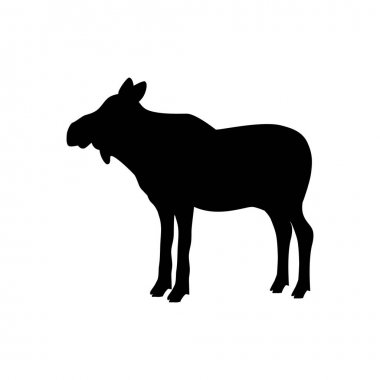 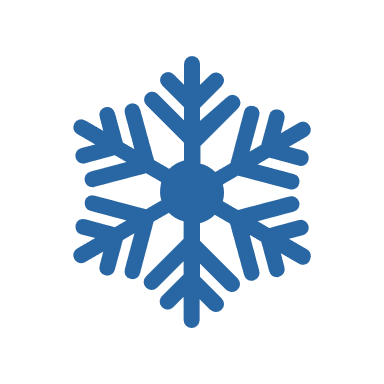 Franzmann and Schwartz 1998; Boertje et al. 2019; Ballard et al. 1991, Keech et al. 2011
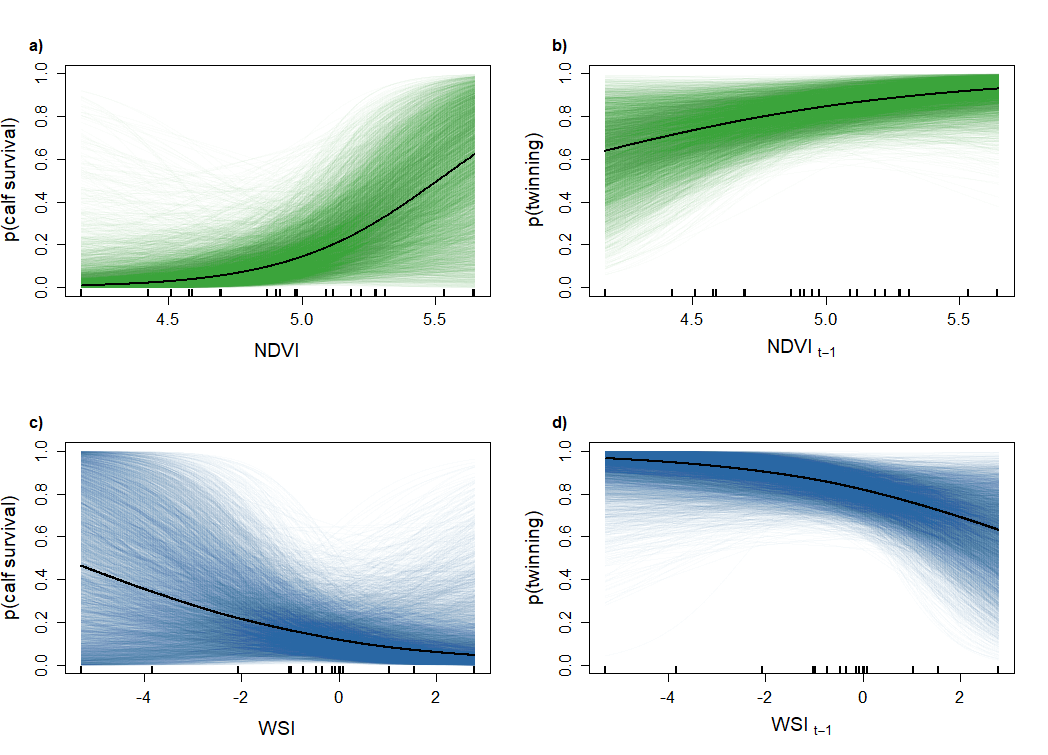 Results
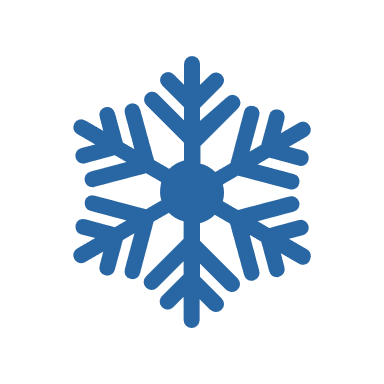 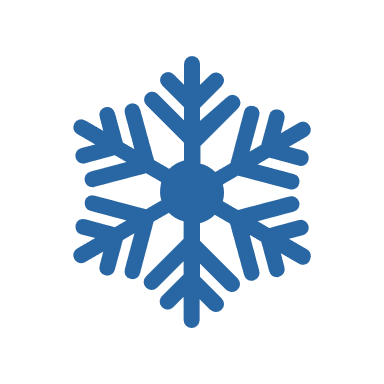 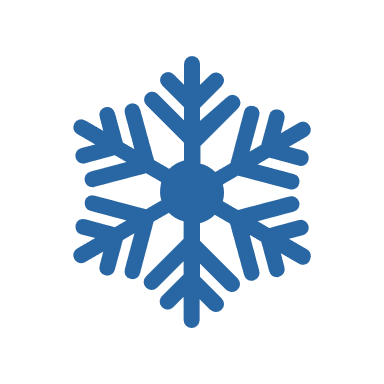 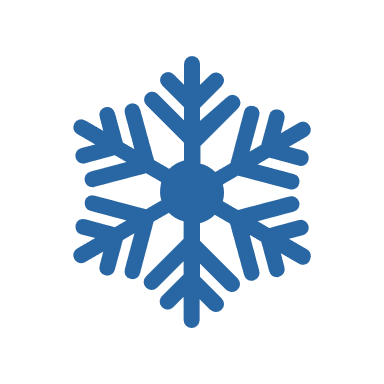 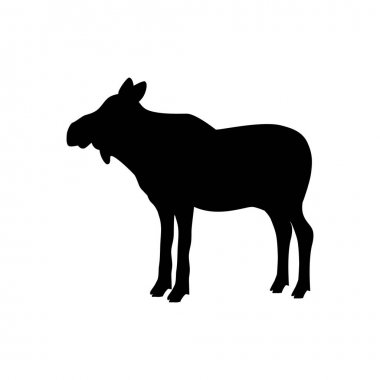 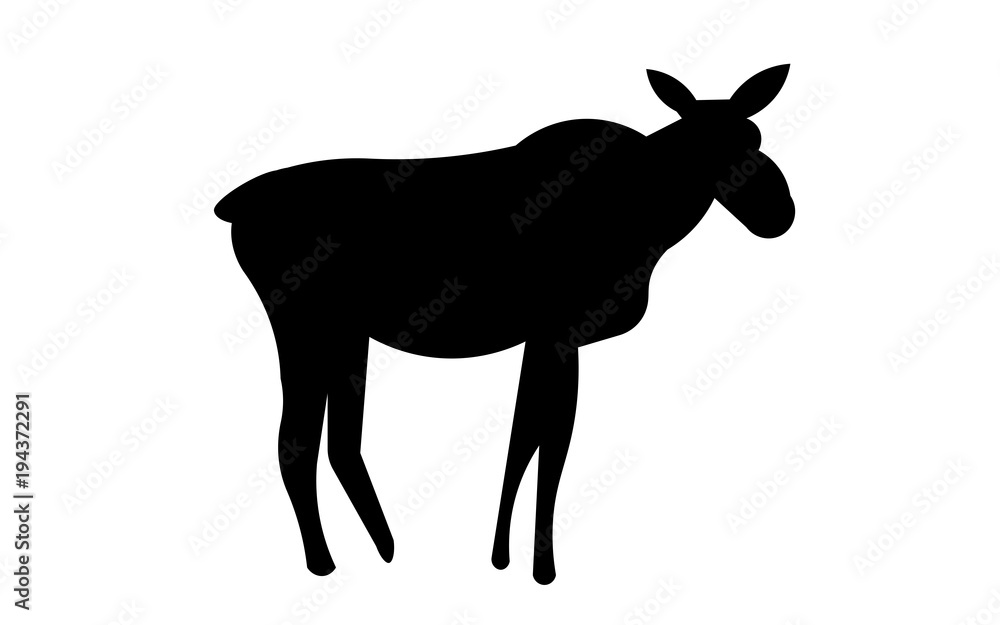 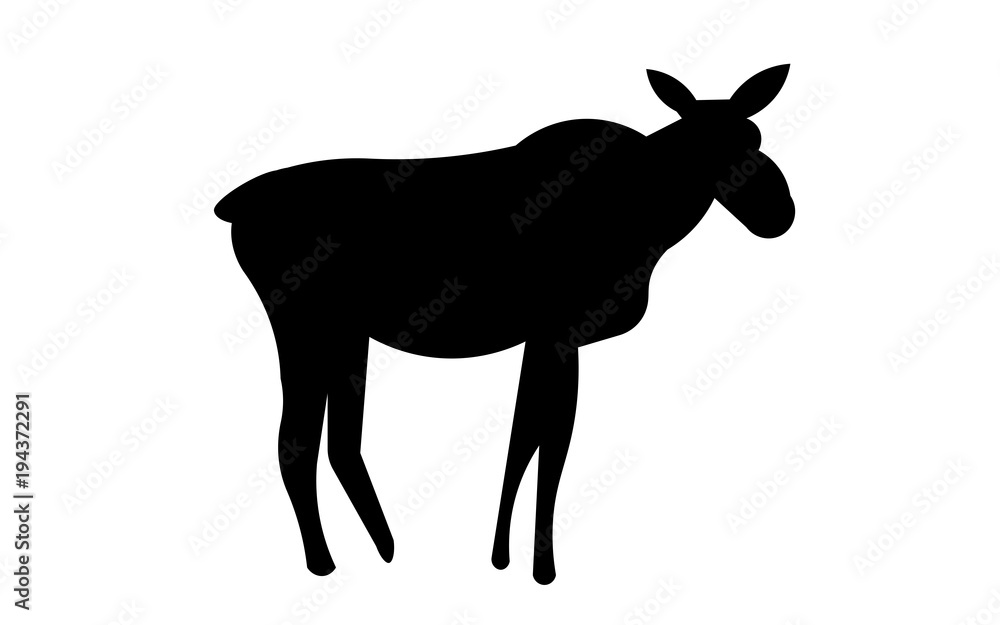 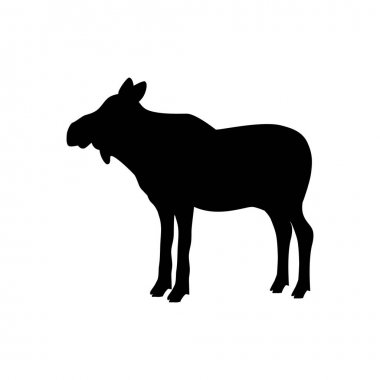 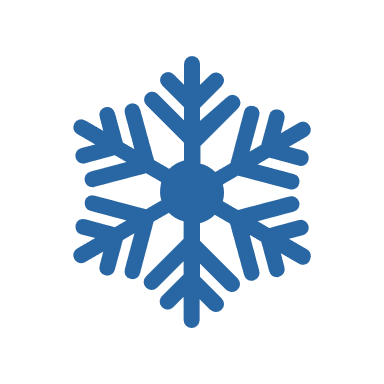 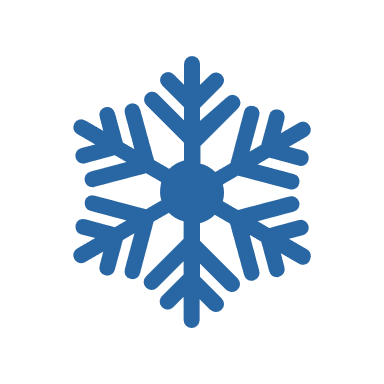 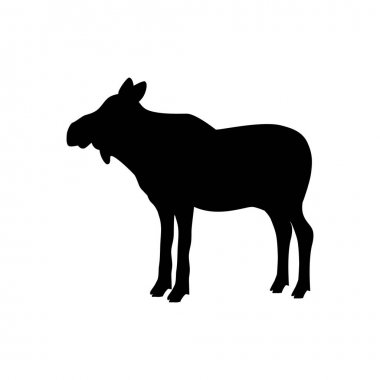 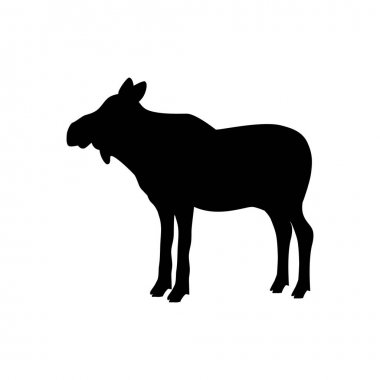 Ballard et al. 1991; Franzmann and Schwartz 1998; Keech et al. 2011; Boertje et al. 2019;
[Speaker Notes: Ok, so after this slide, we have established that environmental variation affects moose, with not groundbreaking results that bad winters are bad for moose, and productive summers are good for moose. But how are these environmental factors interacting with demographic factors to eventually affect population abundance?]
Cow survival

Calf survival

Parturition

Twinning
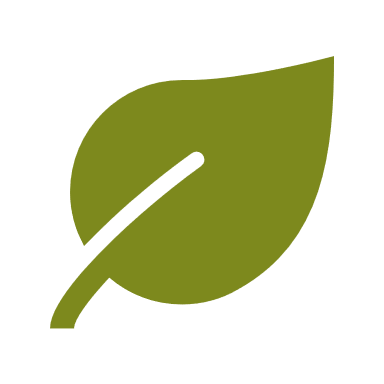 ?
?
?
λt
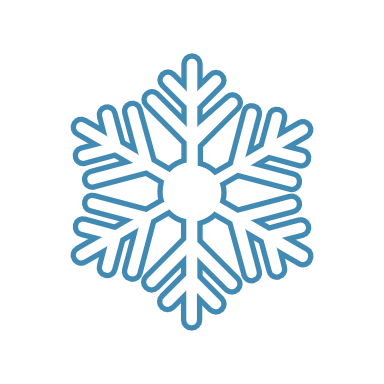 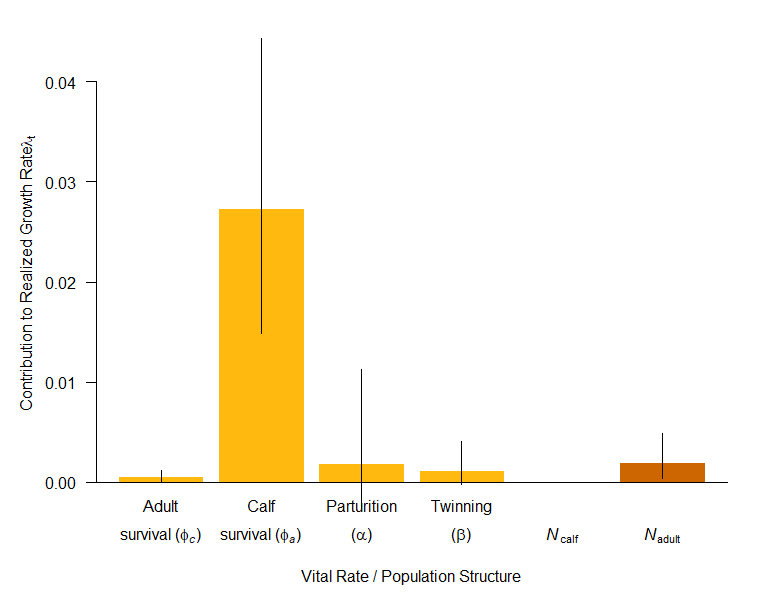 Results
Results
Conclusions
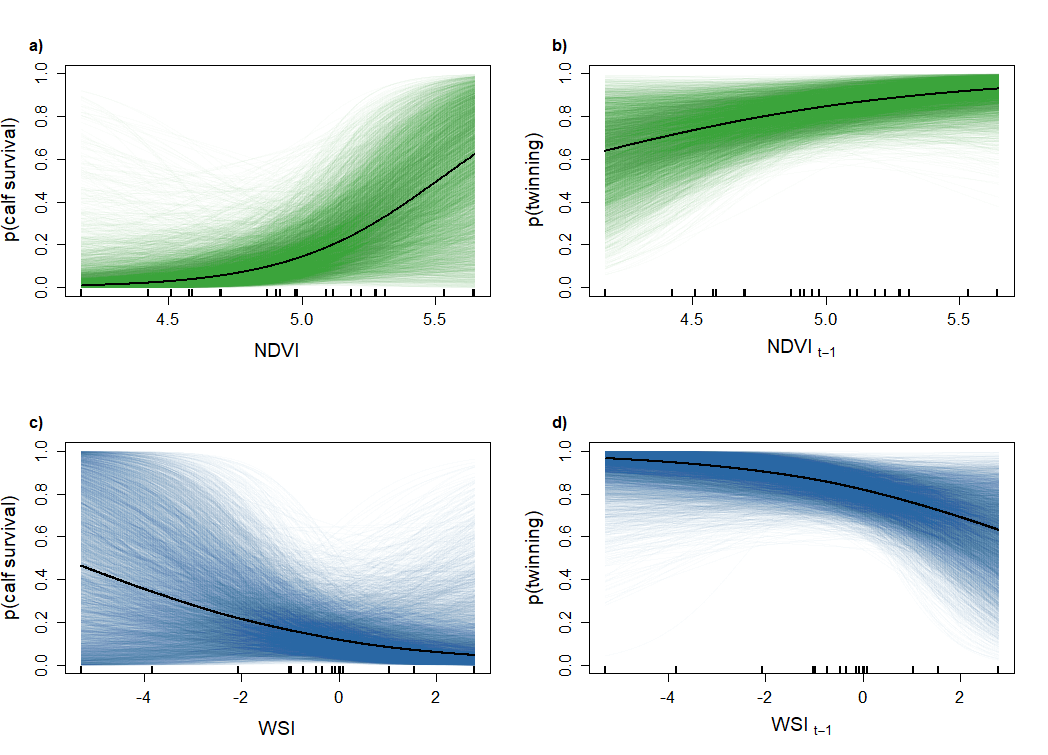 Environmental factors affected calf survival the most, and calf survival affected λt the most
Environmental factors impacted population growth rate through calf survival
The moose population has not reached carrying capacity
The transition of most impactful demographic rates from calf survival to parturition could indicate an approach to carrying capacity
Will need to keep monitoring to know when to change hunting regulations
Cow survival

Calf survival

Parturition

Twinning
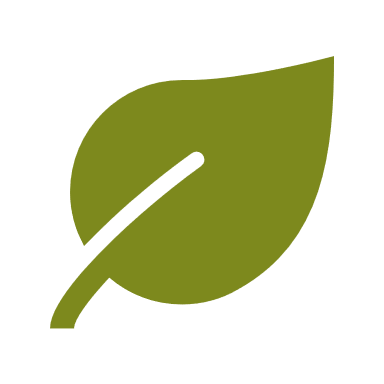 λt
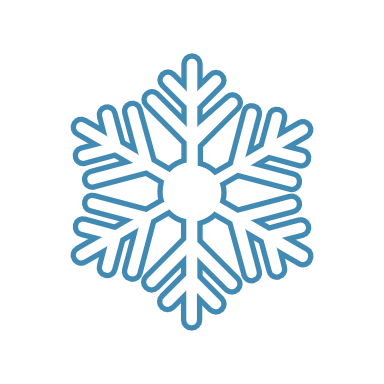 [Speaker Notes: All this has really important implications for moose and ungulates! Knowing these patterns can help us understand]
Conclusions – What happened in TNWR?
Factors associated with climate change affected population growth
A harsher environment (more severe winters, less productive summers) could have limited population growth before 1950s
Hunting pressure possibly limited cow survival, which has the highest sensitivity
Possible storyline:
1950s-1980s
-Temperature increases -> less severe winters, more forage
-High hunting pressure
<1950s
-Less amenable habitat
-High hunting pressure
1990s
-Hunting pressure released as caribou increase
-Moose pop grows, takes advantage of pristine landscape
1990s-2020s
-MCH decreases
-Collaboration between TNWR, locals  hunting moratoriums
-Moose pop continues to grow
Sexton et al. 2009
[Speaker Notes: Important to note, is that a combination of climate and direct human activity impacted this population]
Thank you!
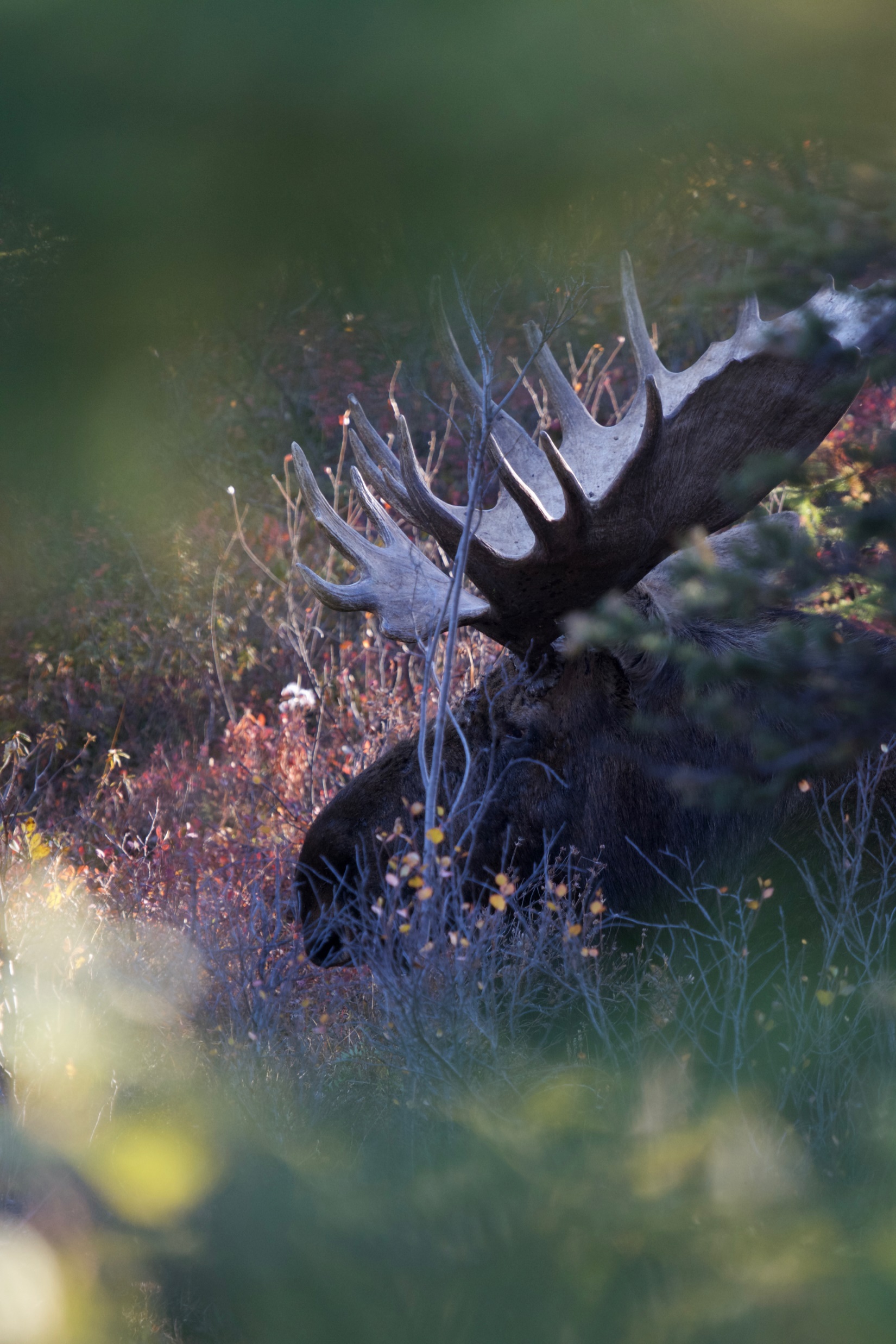 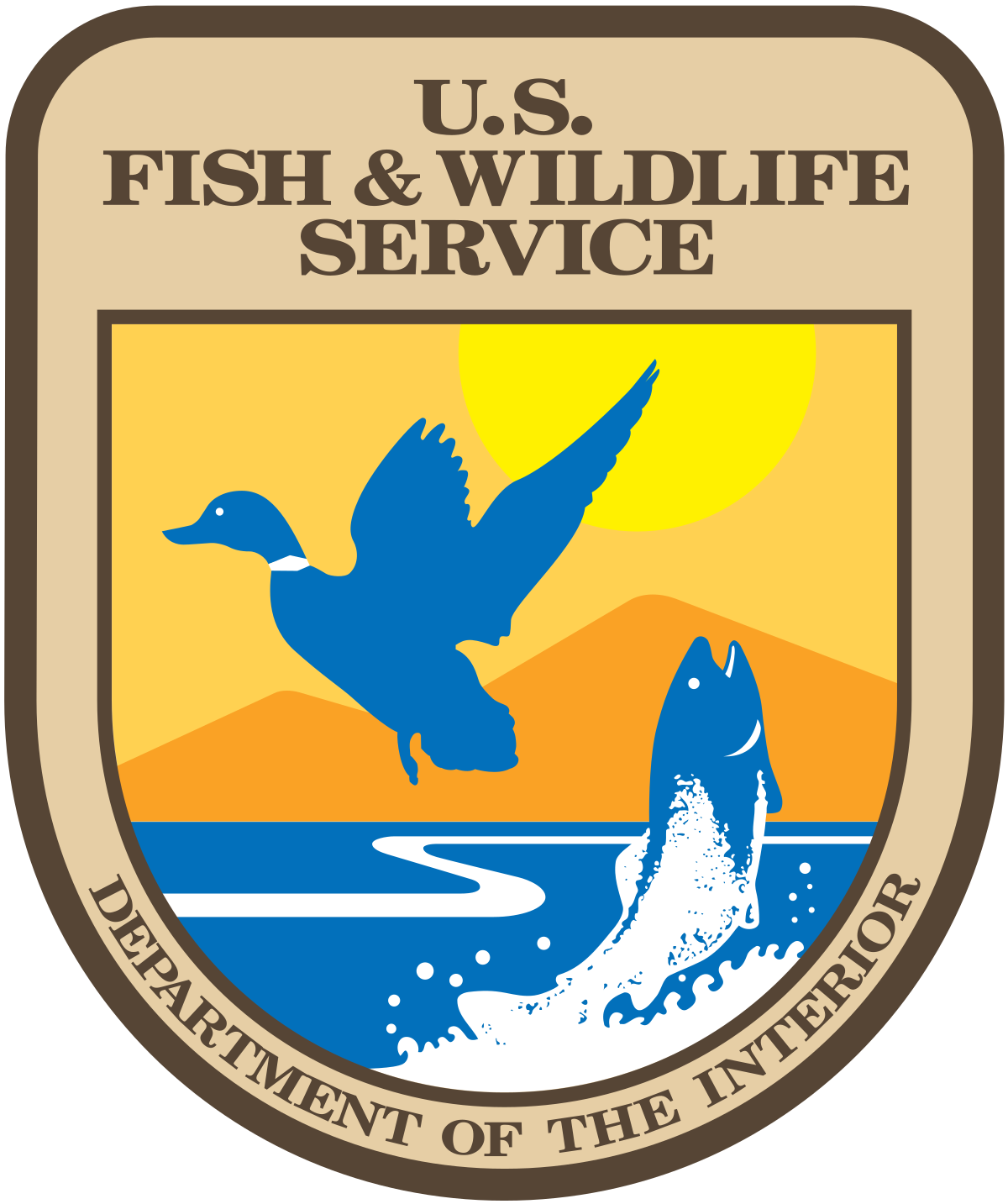 Advisor: 
Dr. Shawn Crimmins, AKCFWRU
Committee:
Dr. Joseph Eisaguirre, USGS
Dr. Christa Mulder, UAF
Dr. Ken Tape, UAF
Data: 
Togiak National Wildlife Refuge
Andy Aderman, Kara Hilwig, Pat Walsh…the whole crew!
Funding:
US Fish and Wildlife Service
Calvin J. Lensink Fellowship
Phillip Andrews Memorial Award
Jack R. Luick Memorial Travel Fund
Family and friends!
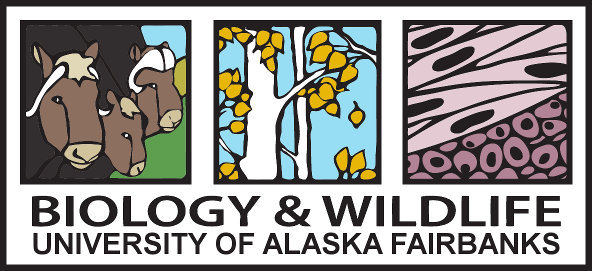 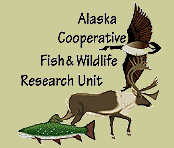 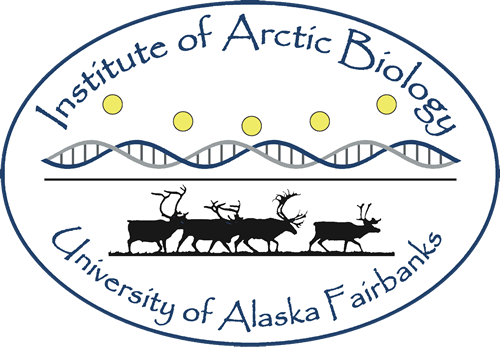 Questions? Comments?